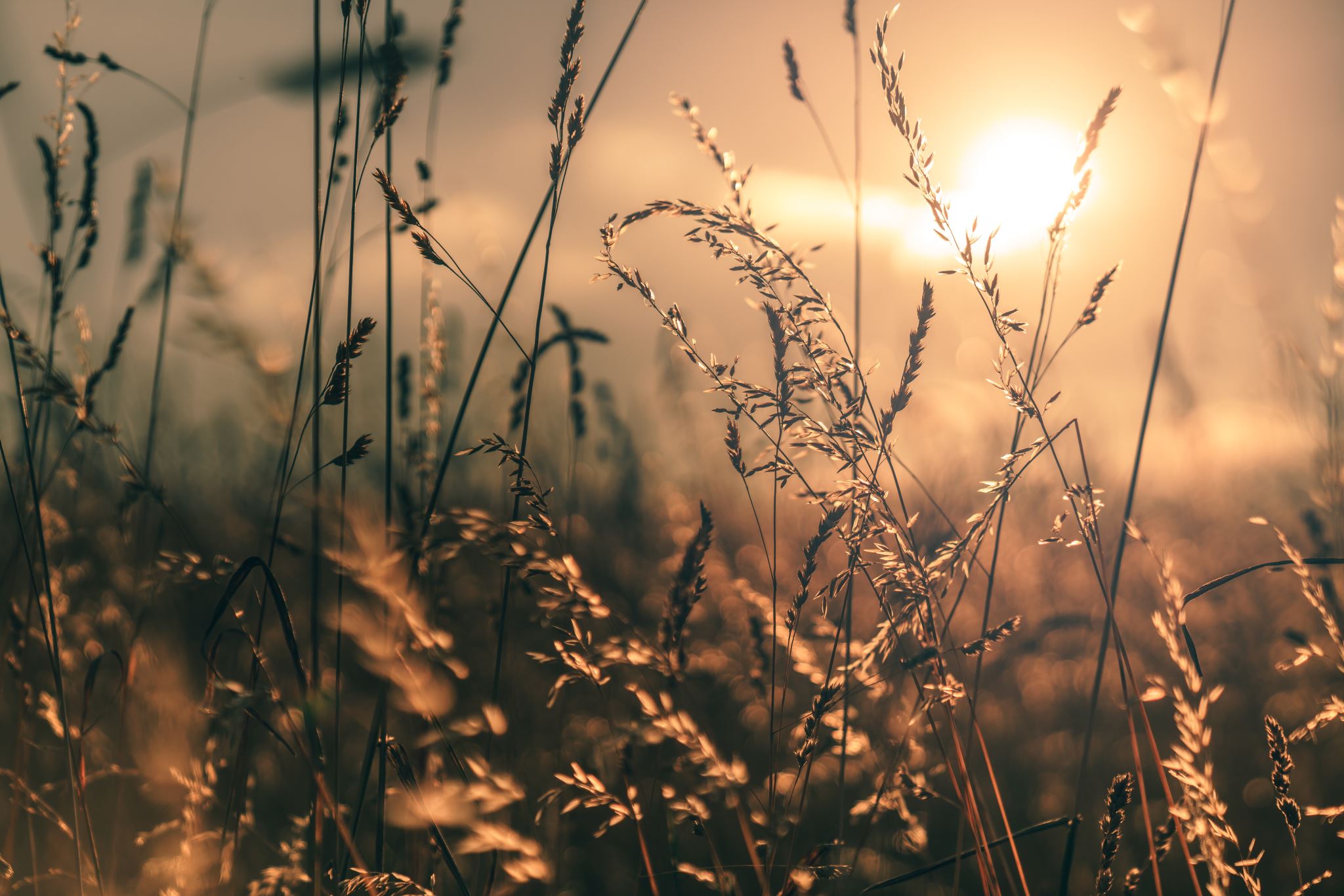 DSP DUTIES
What duties are DSPs expected to perform?
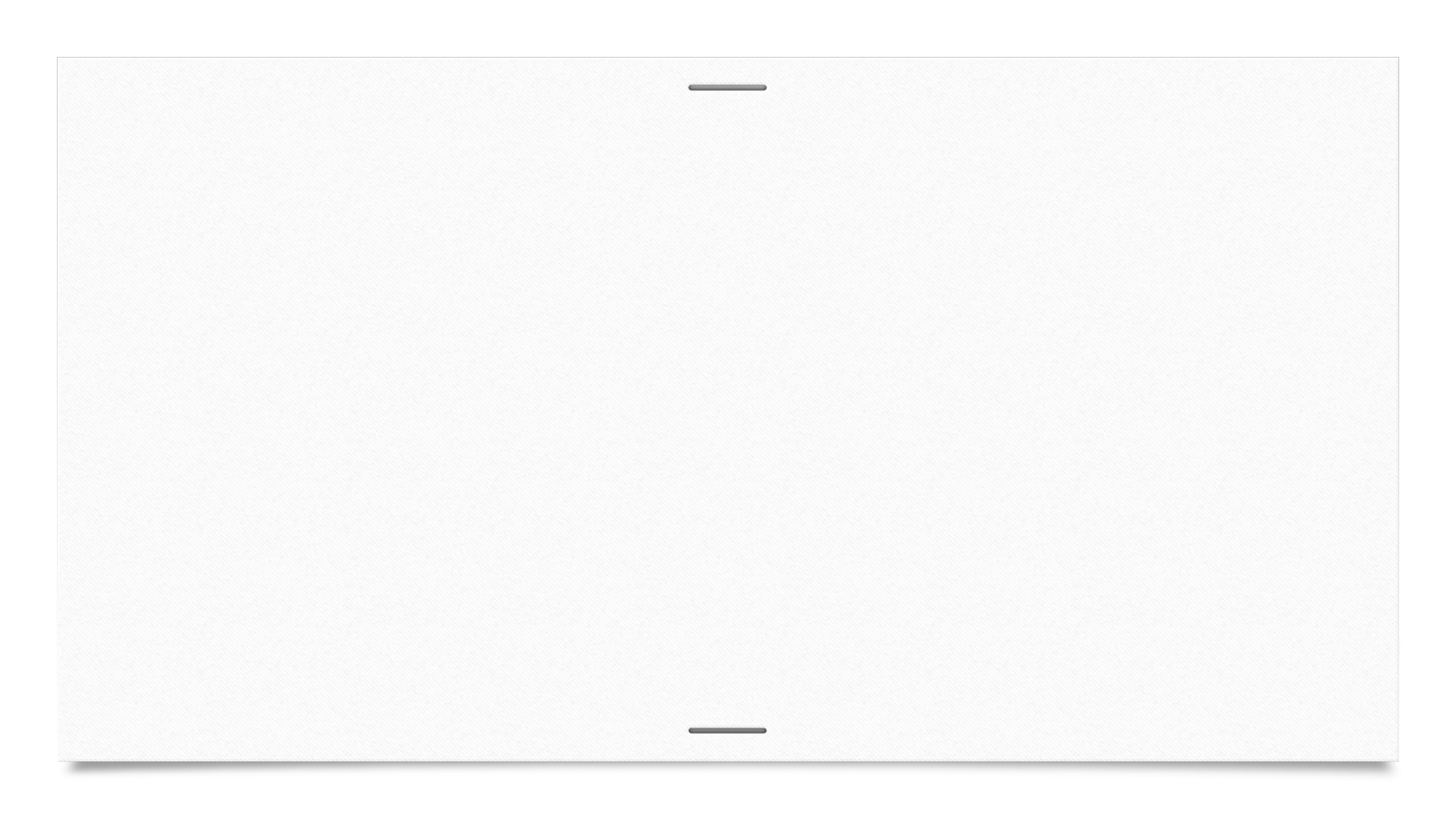 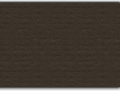 Direct Support Professional Duties
There are many duties that are required to provide adequate care for clients in services.  Direct Support Professionals (DSPs) are expected to carry out many of those jobs with adequate training.  Provider agencies must provide for the health and safety of the clients they serve, but they have the option of choosing which tasks they feel their staff can safely perform.  While the tasks listed are things DSPs are allowed to do with adequate training, they are not required to perform these duties unless agency policies allow them to do so as long as the agency is still able to provide for the client’s needs by other means.
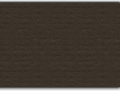 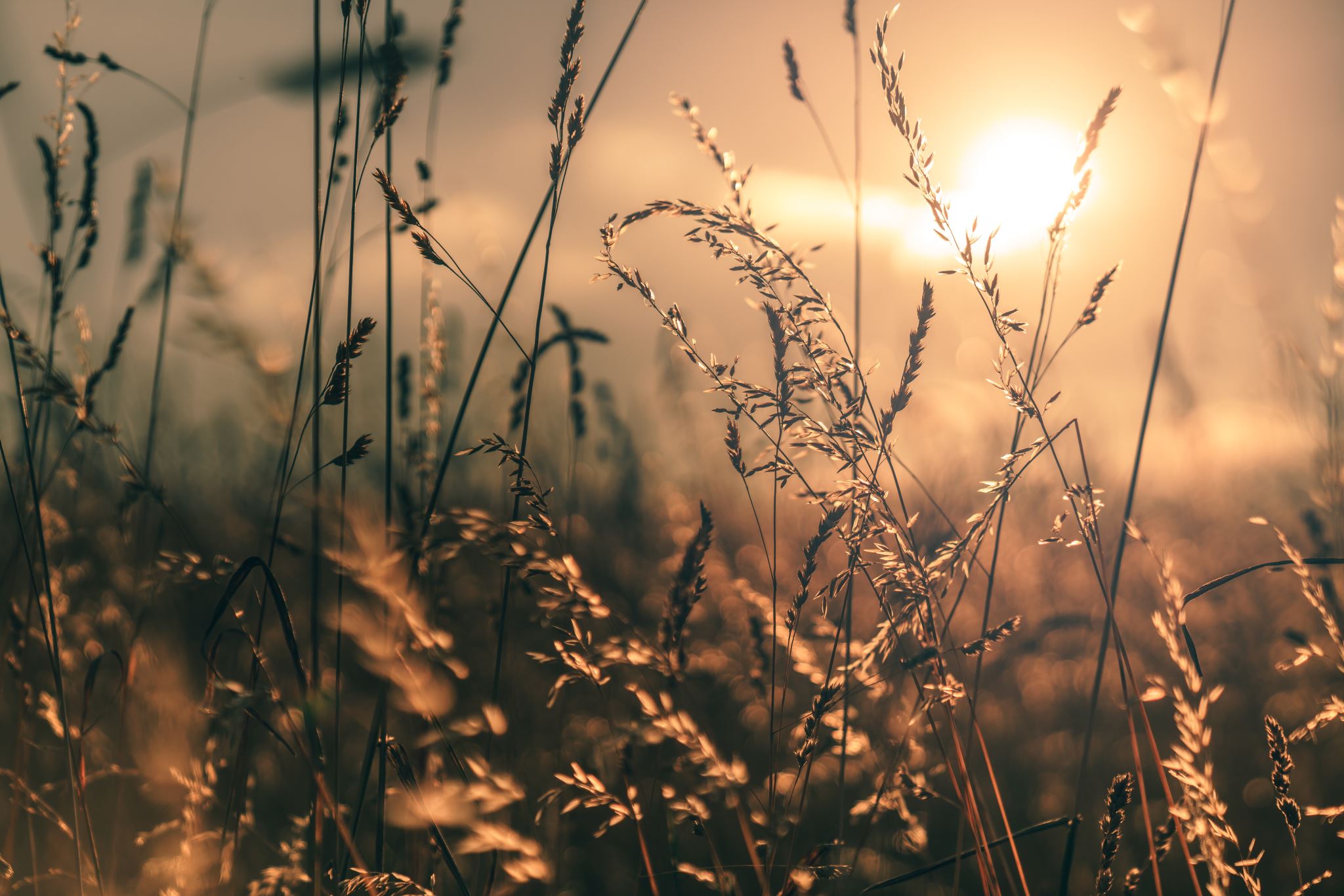 Medication Certified Staff may assist clients with all forms of medications except those that are injected or those that go through a tube. (ARM 37.34.113)
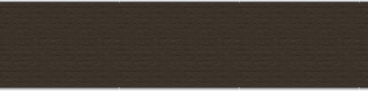 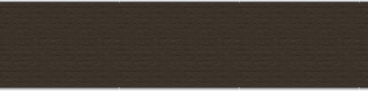 MEDICATION ADMINISTRATION
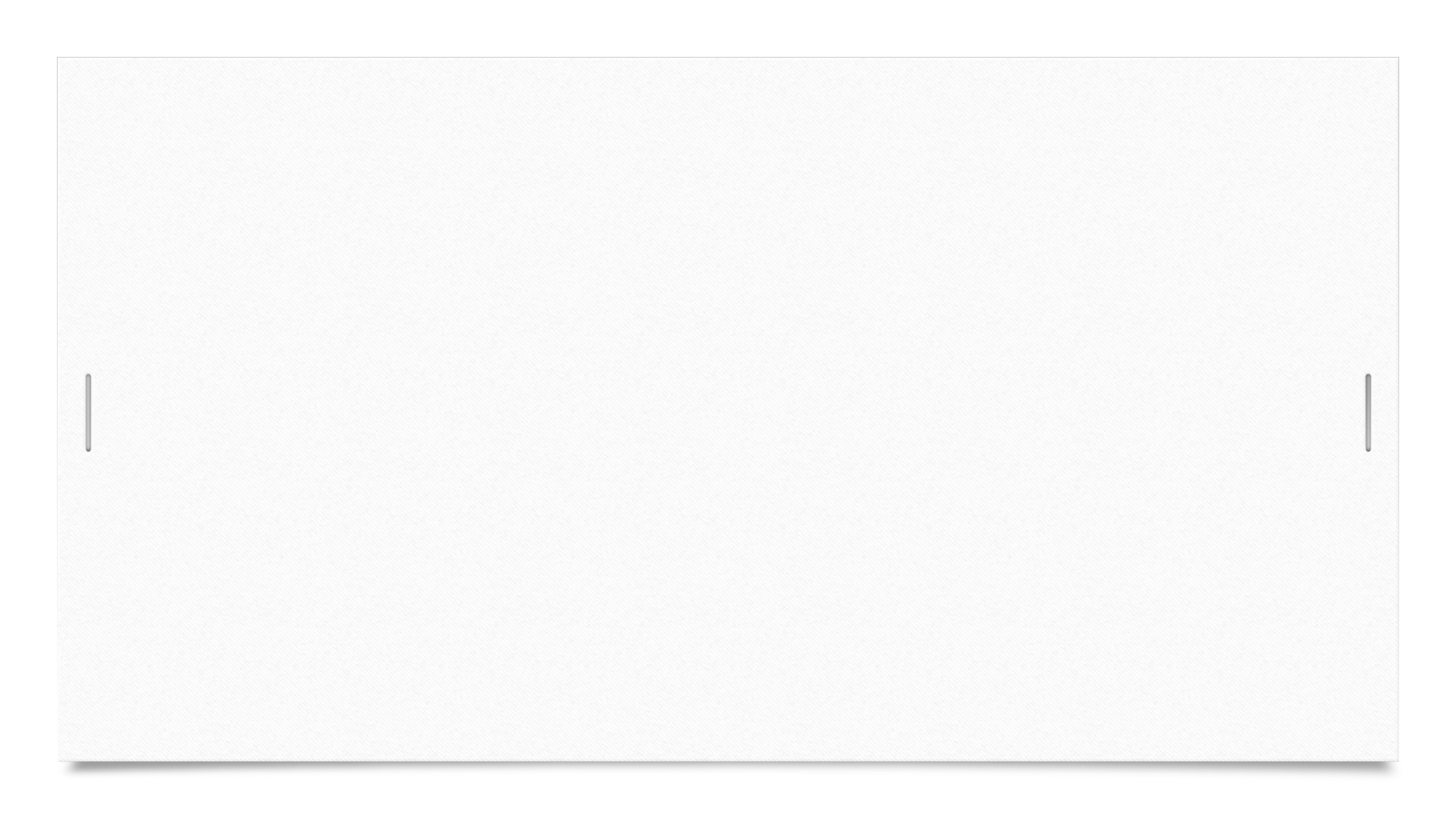 In the case of an emergency, medication certified staff may inject epinephrine (EpiPen) or glucagon with proper training and protocols in place.
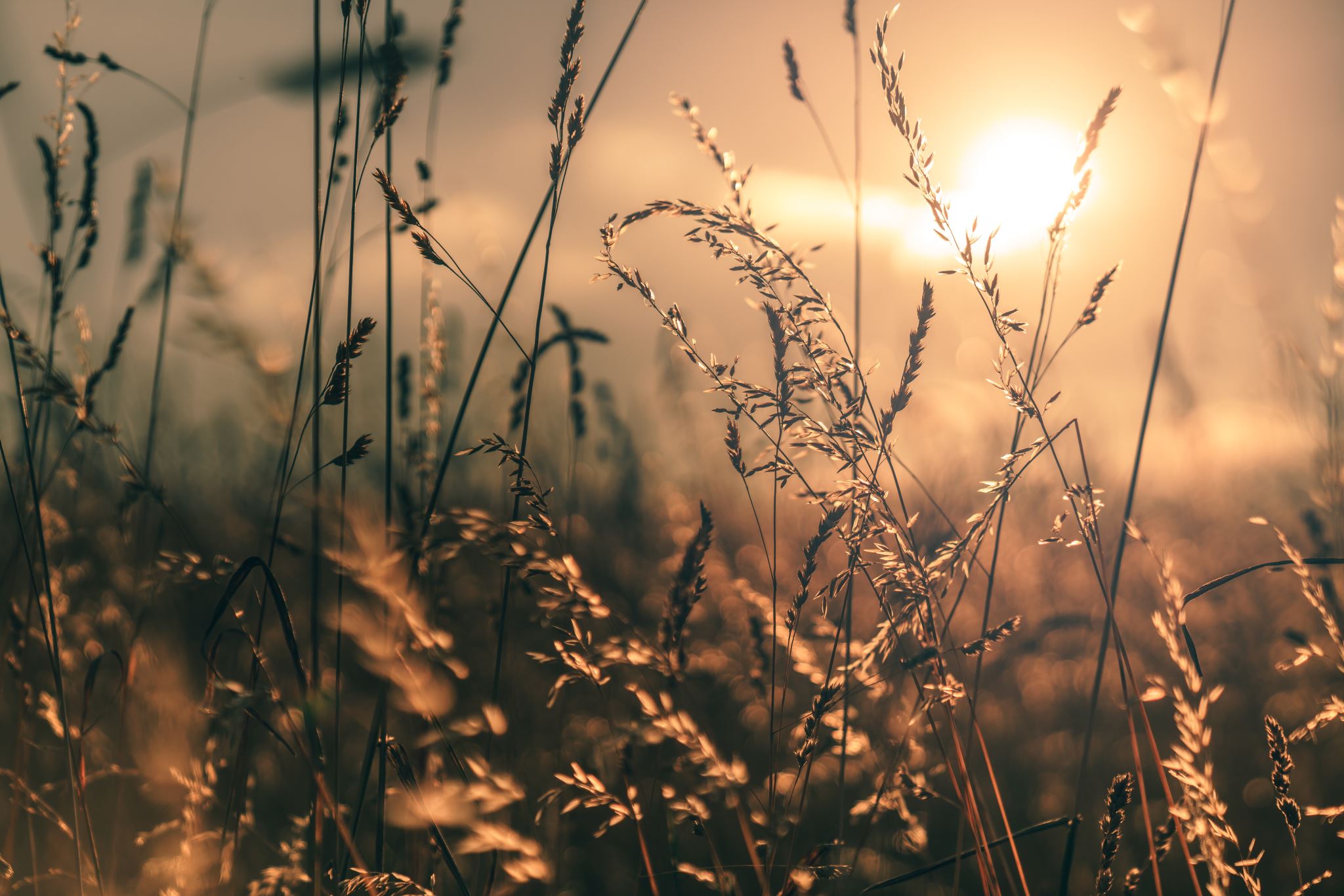 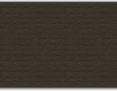 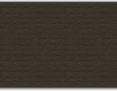 EXCEPTIONS
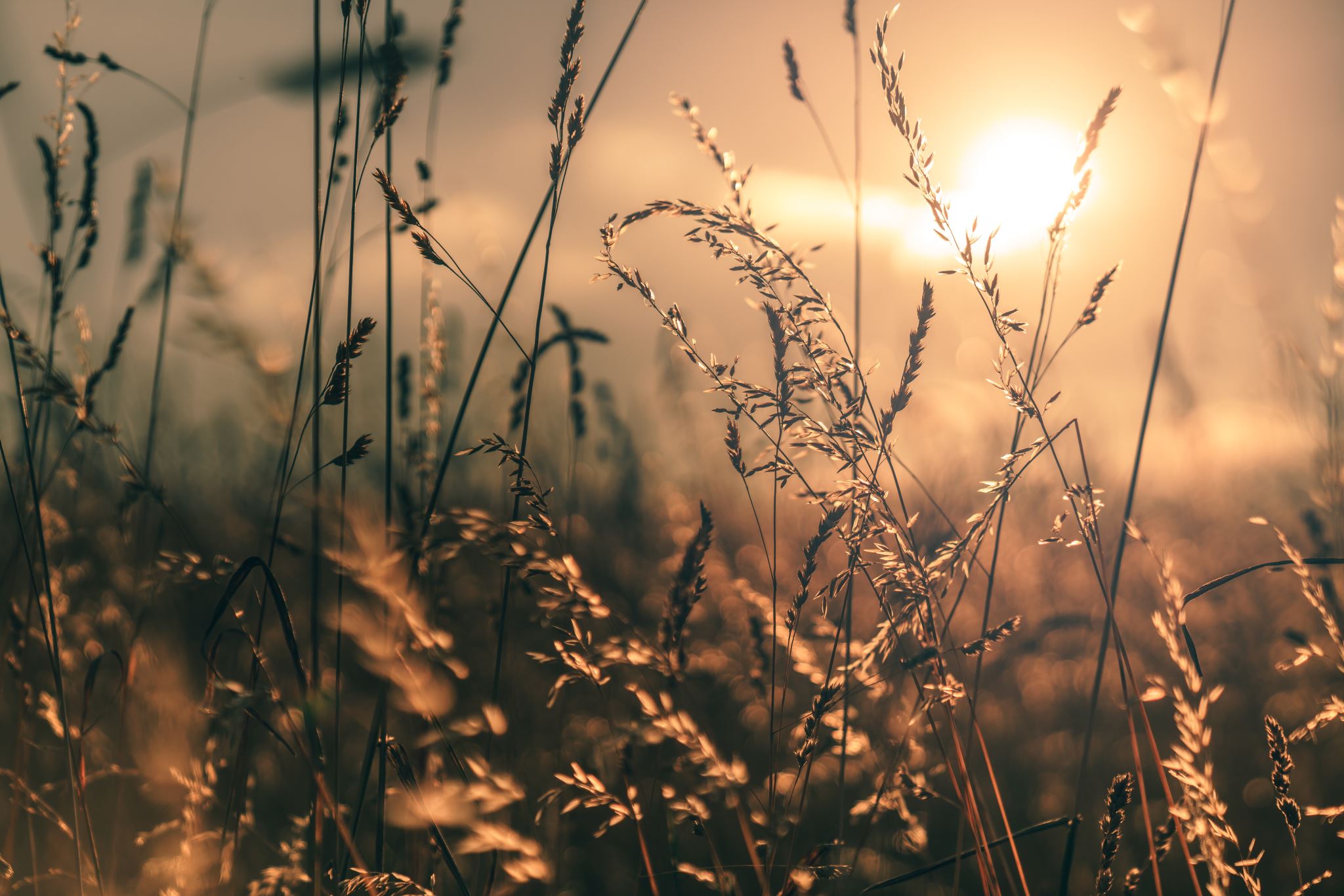 Medication certified staff may administer medications through a gastrostomy tube (G-tube or PEG) once they have been trained.
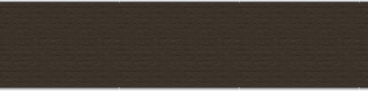 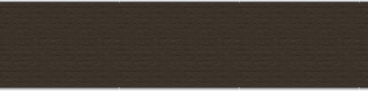 FEEDING TUBES
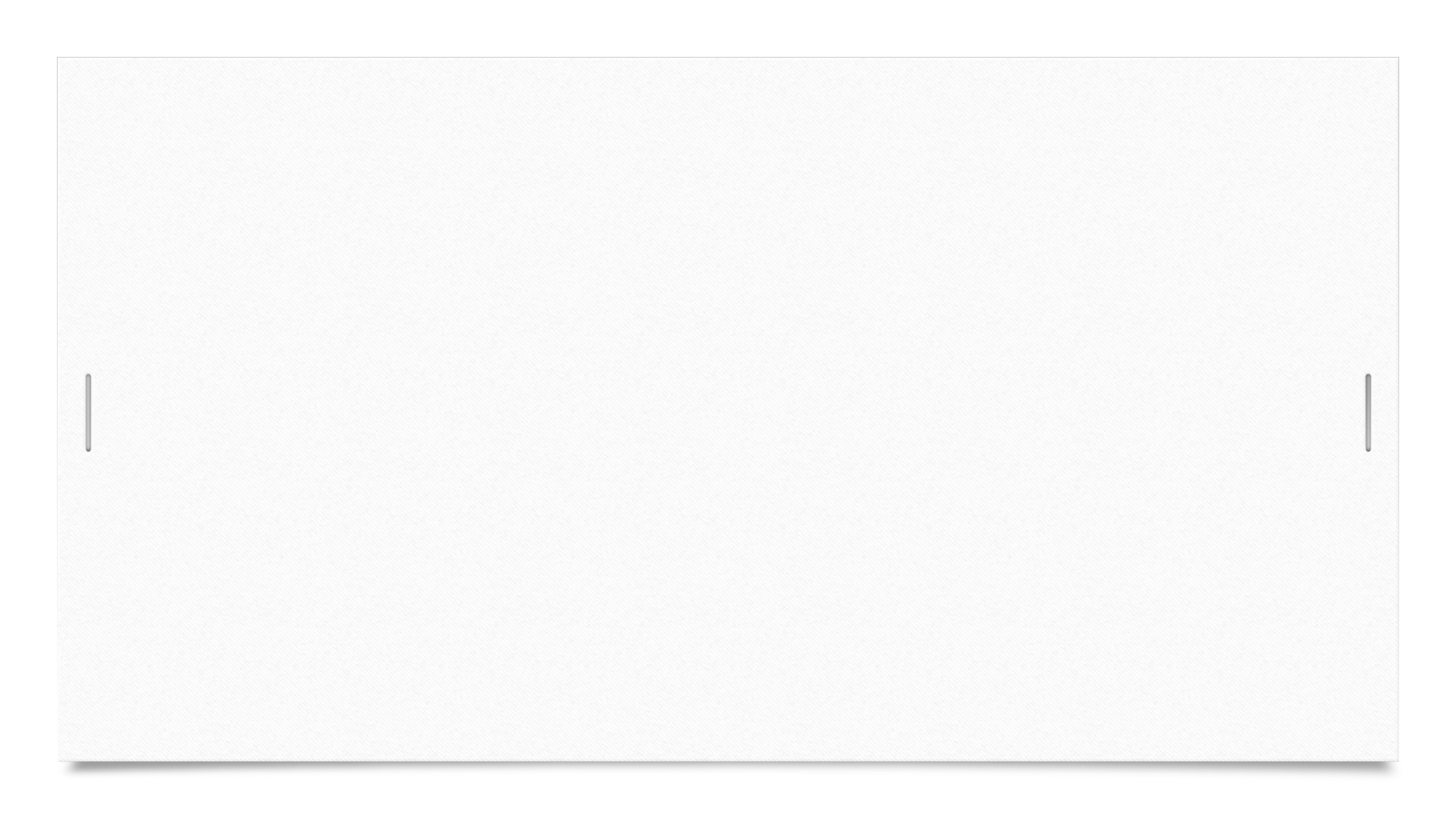 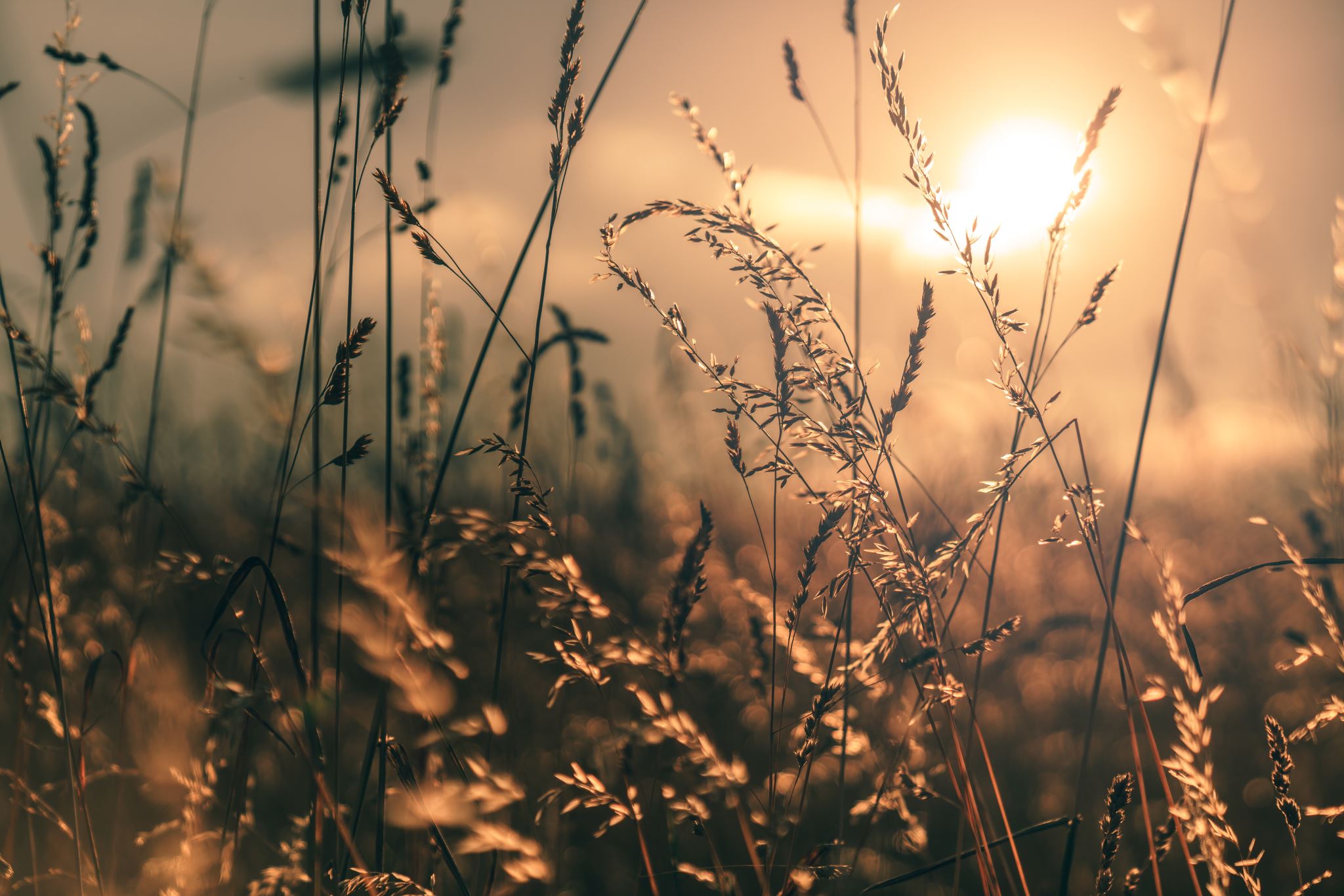 Medication certified staff may NOT administer medications through a jejunostomy (J-tube), nasogastric (NG) tube, or nasointestinal (NI) tube.
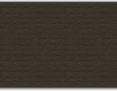 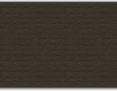 FEEDING TUBES
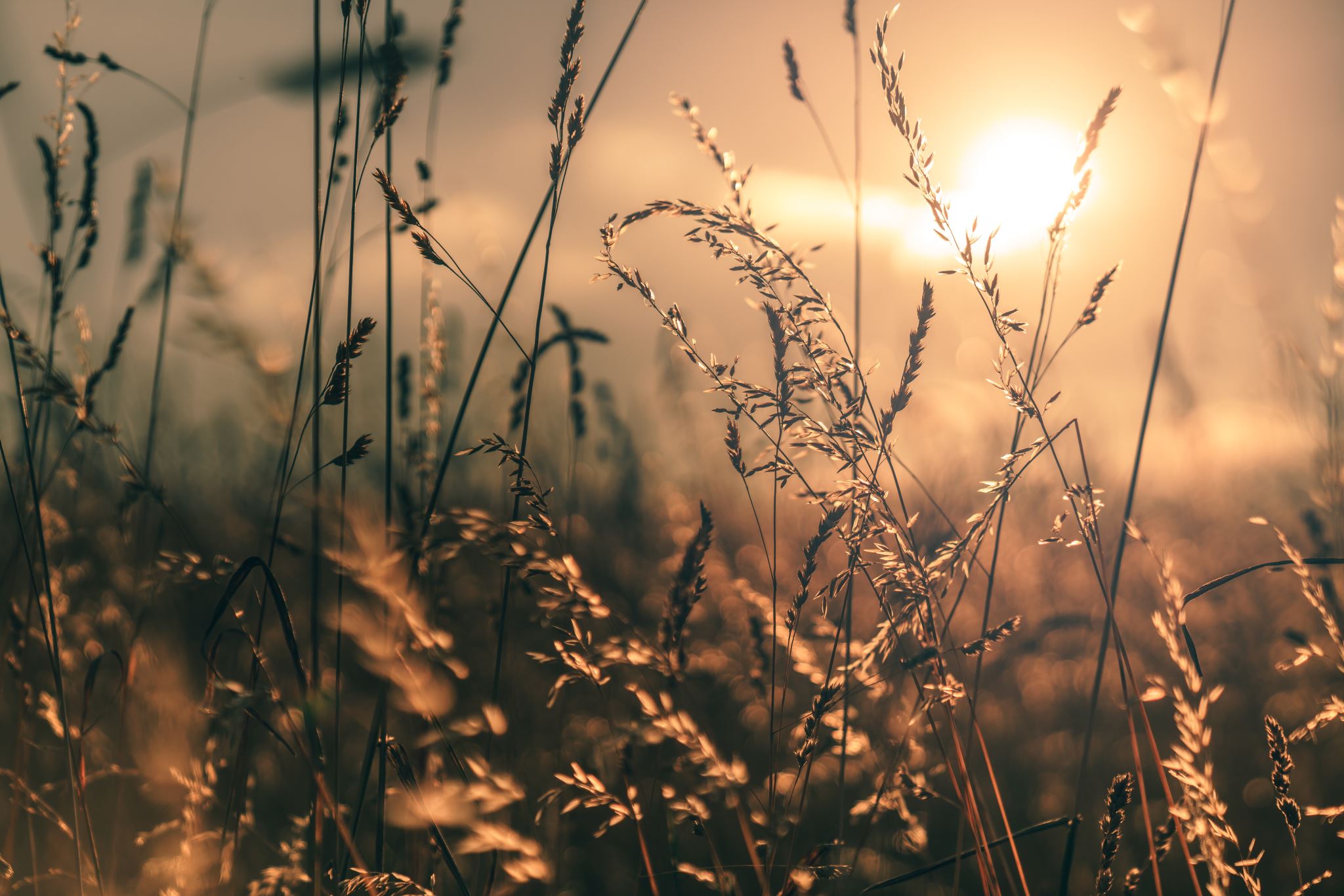 FEEDING TUBEMEDICATIONTRAINING
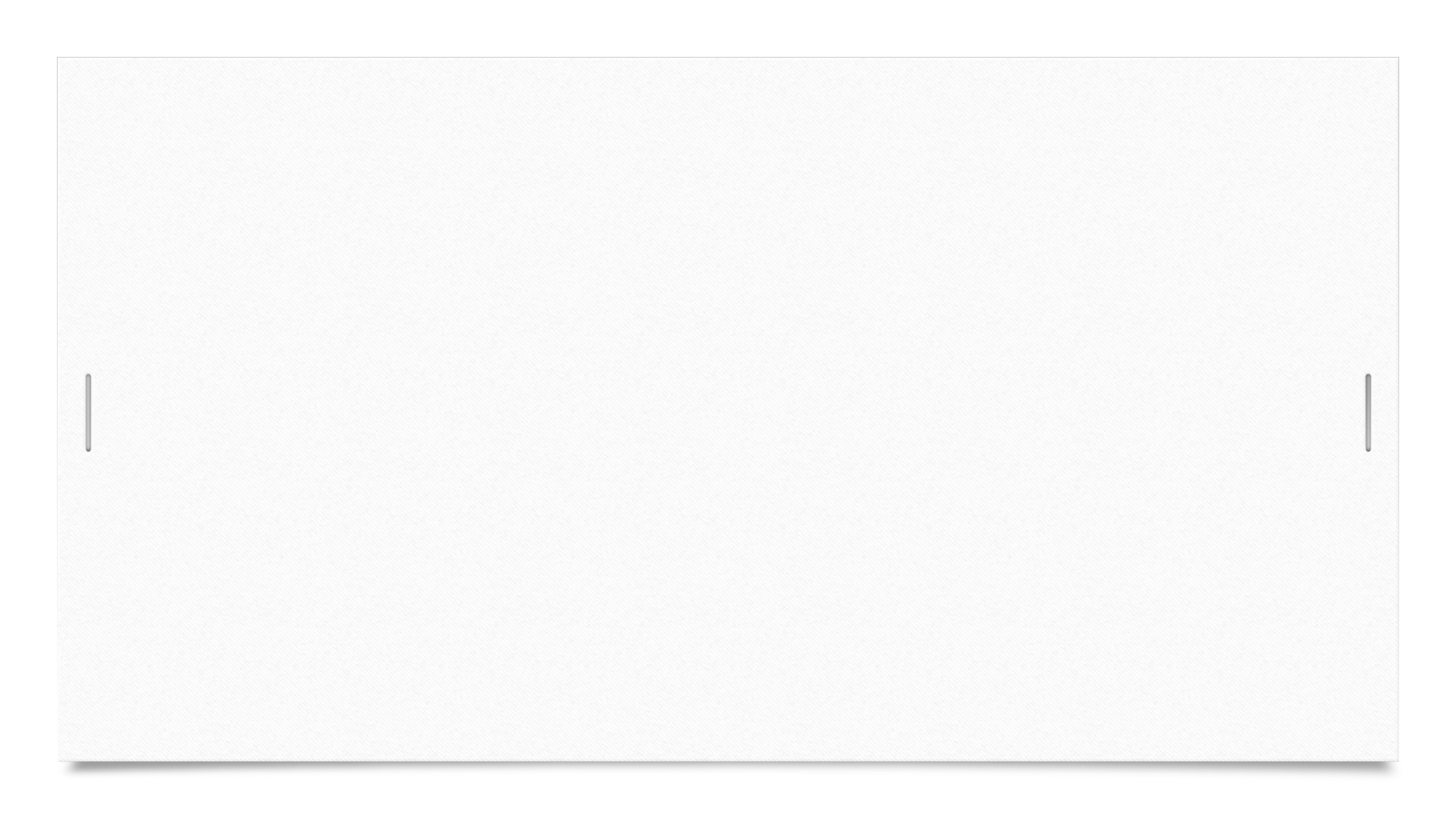 All staff may administer food through a G-tube once they have been trained.  .Non-licensed staff may not administer feedings through a J-tube, NG tube, or NI tube.
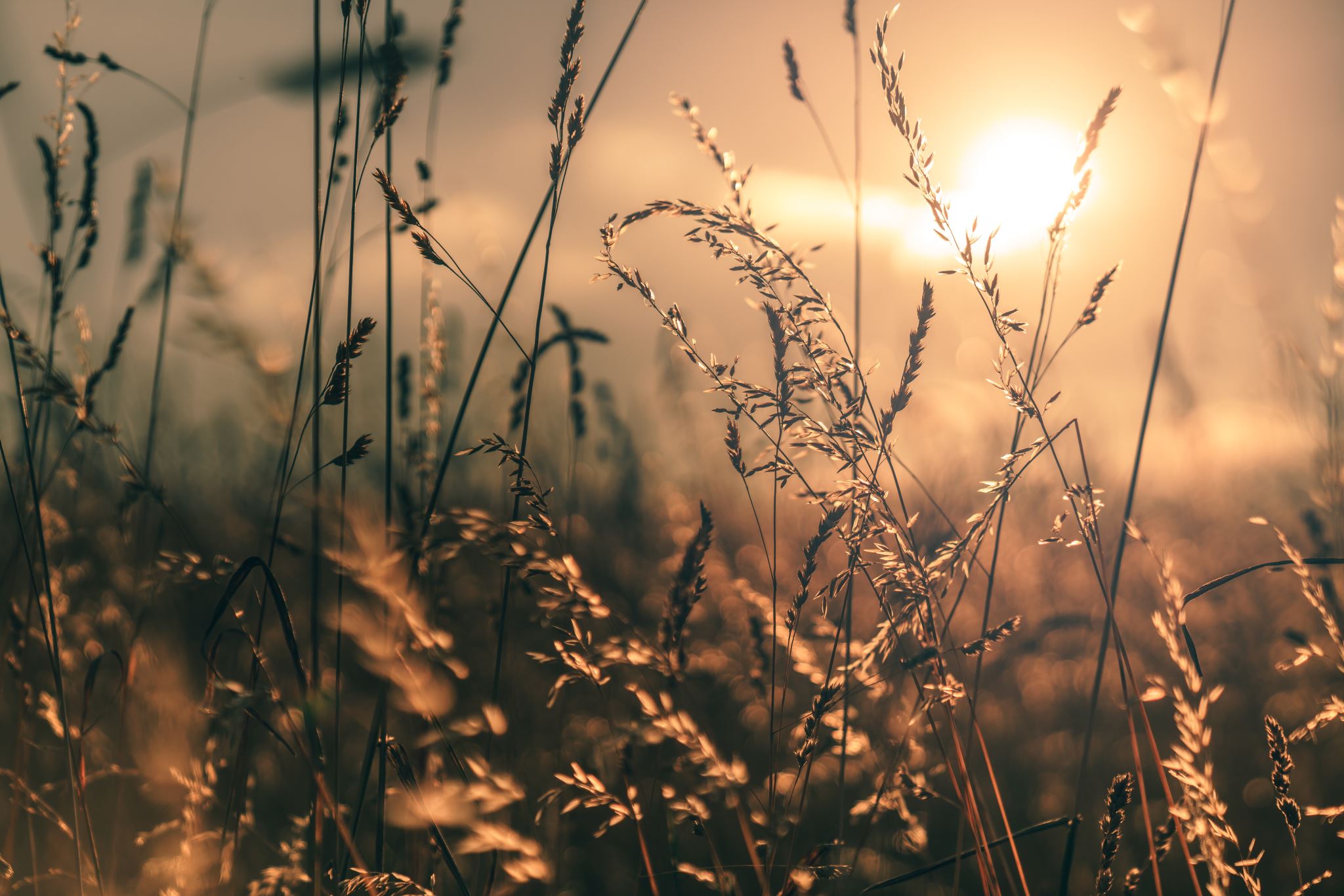 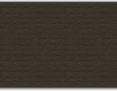 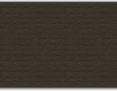 FEEDING TUBES
BOLUS FEEDINGS:   Staff may be trained by nursing, family members or other staff members on how to give bolus feedings through a gastrostomy tube.
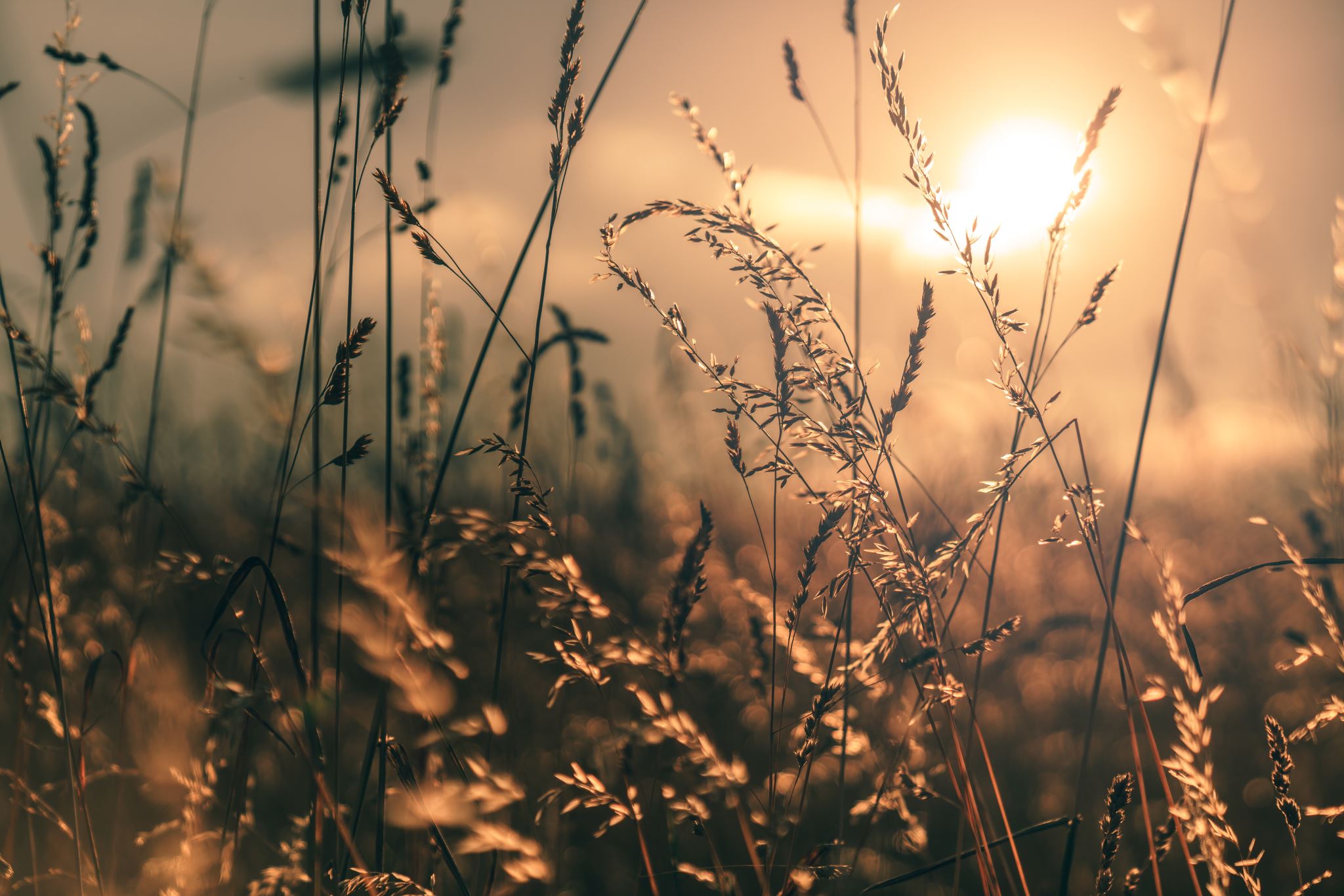 TRAINING FOR FEEDING TUBES
GRAVITY FEEDINGS:   Staff must be trained by a nurse on giving
   gravity feedings through a gastrostomy tube.   Training must include information on how
   to use a MIC-KEY if in use, how to adjust
   the rate of feeding, how to troubleshoot if
   there are problems, and proper care and
   cleaning of equipment.
 There must be documentation that training
   was done and that the staff showed adequate
   proficiency in performing the task.
 A written protocol should be in place for
   staff reference.
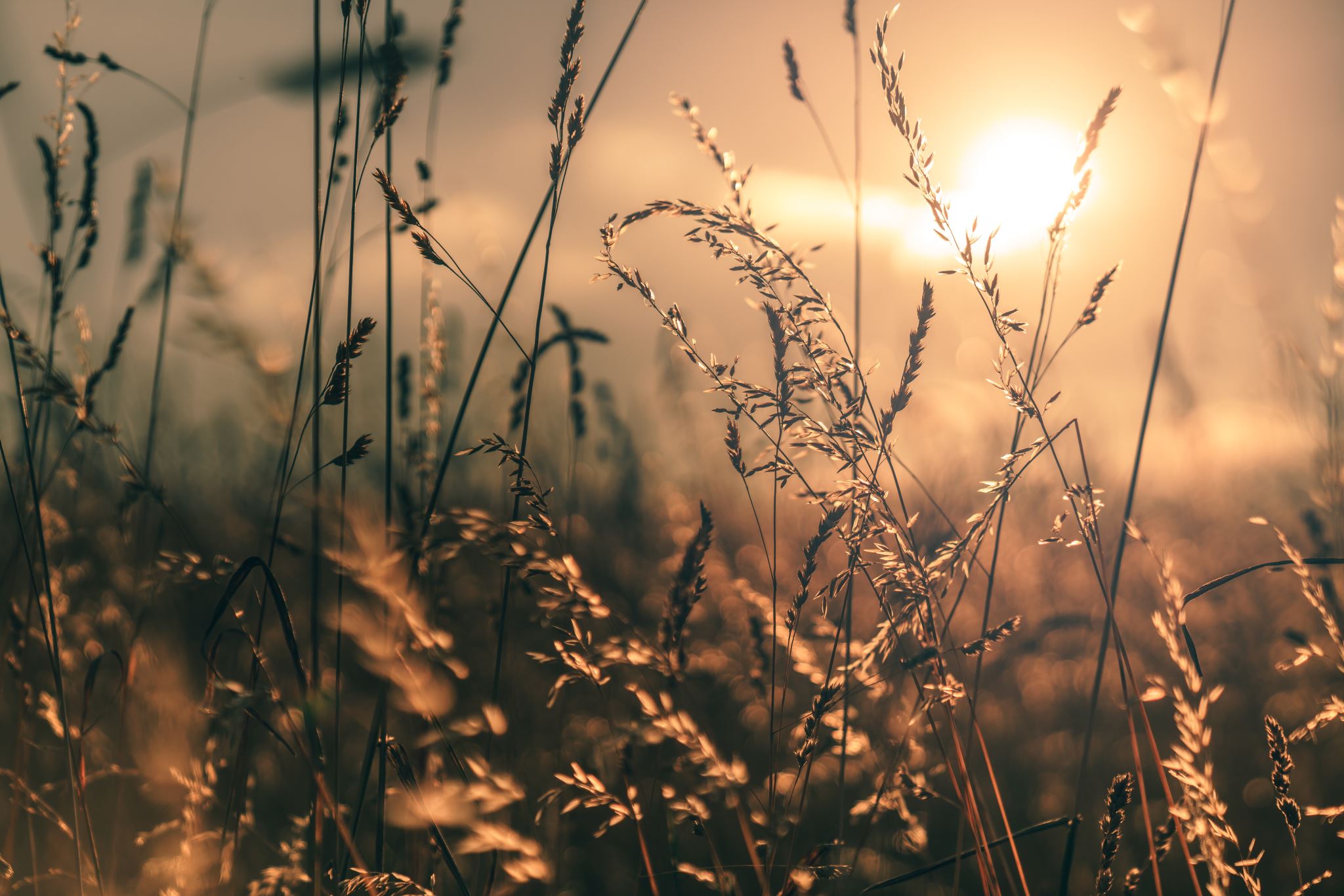 DSPs may perform oral suctioning.
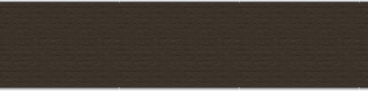 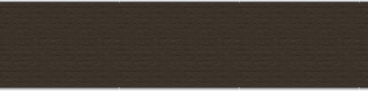 ORAL SUCTIONING
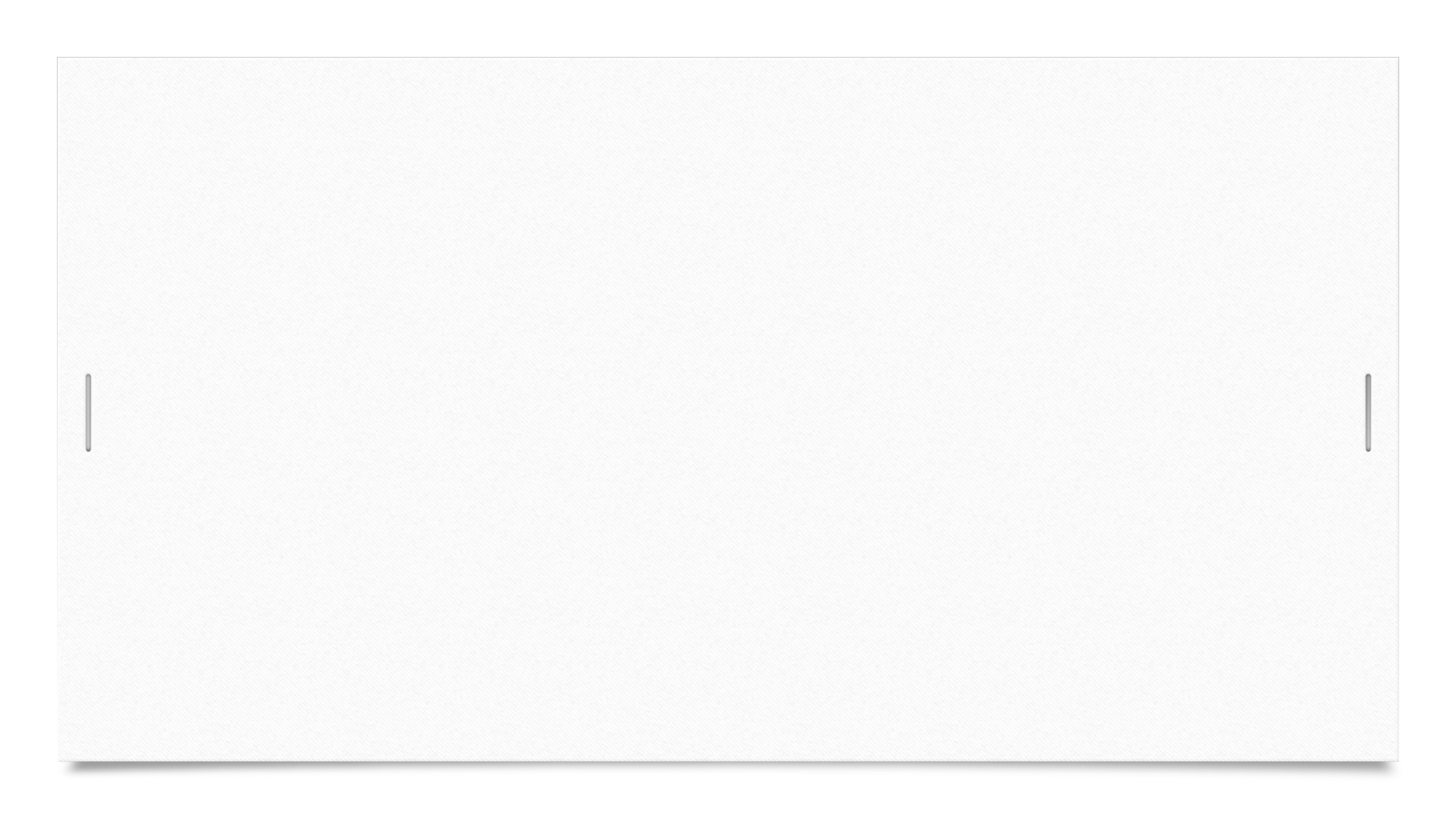 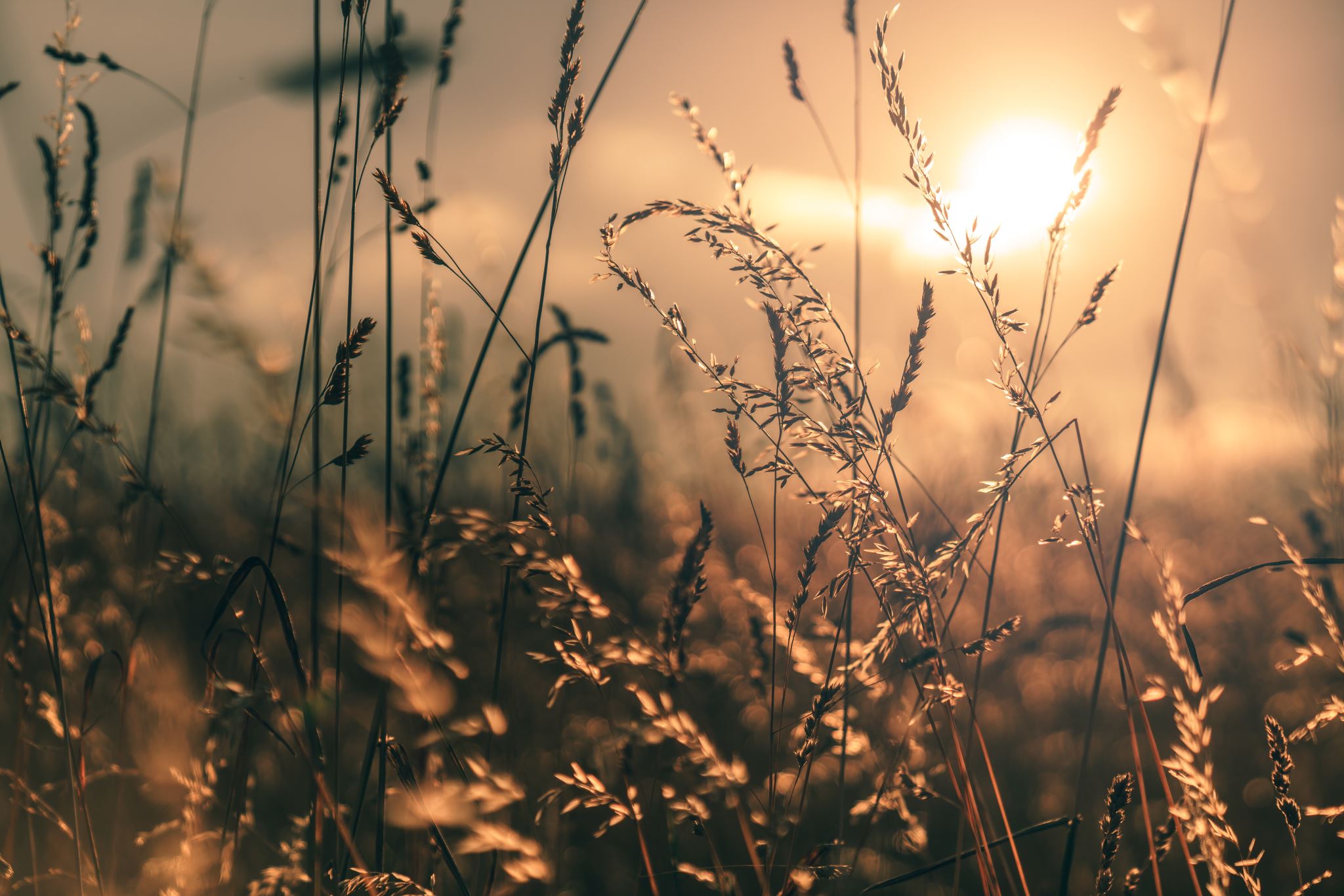 ORAL SUCTIONING
Oral suctioning is suctioning inside the mouth only.
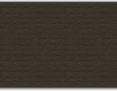 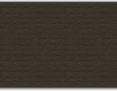 DSPs may not perform deep suctioning - down in the throat or through a tracheostomy.
An order is needed, a protocol should be in place, and training must be documented.
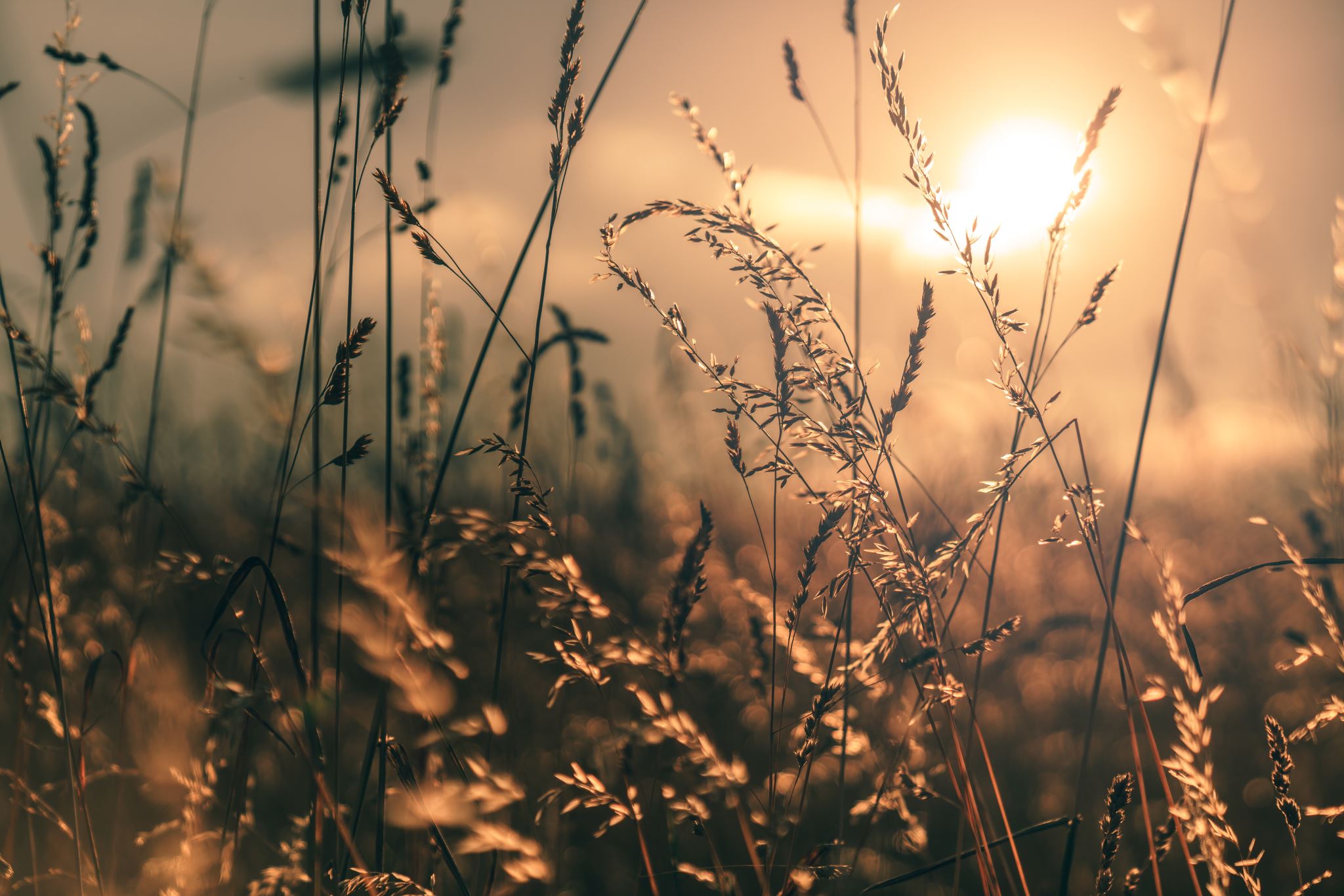 All DSPs may perform routine urinary catheter care.
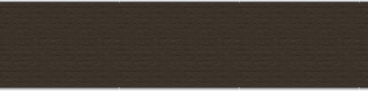 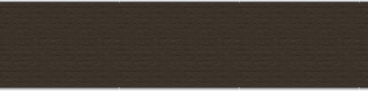 CATHETERS
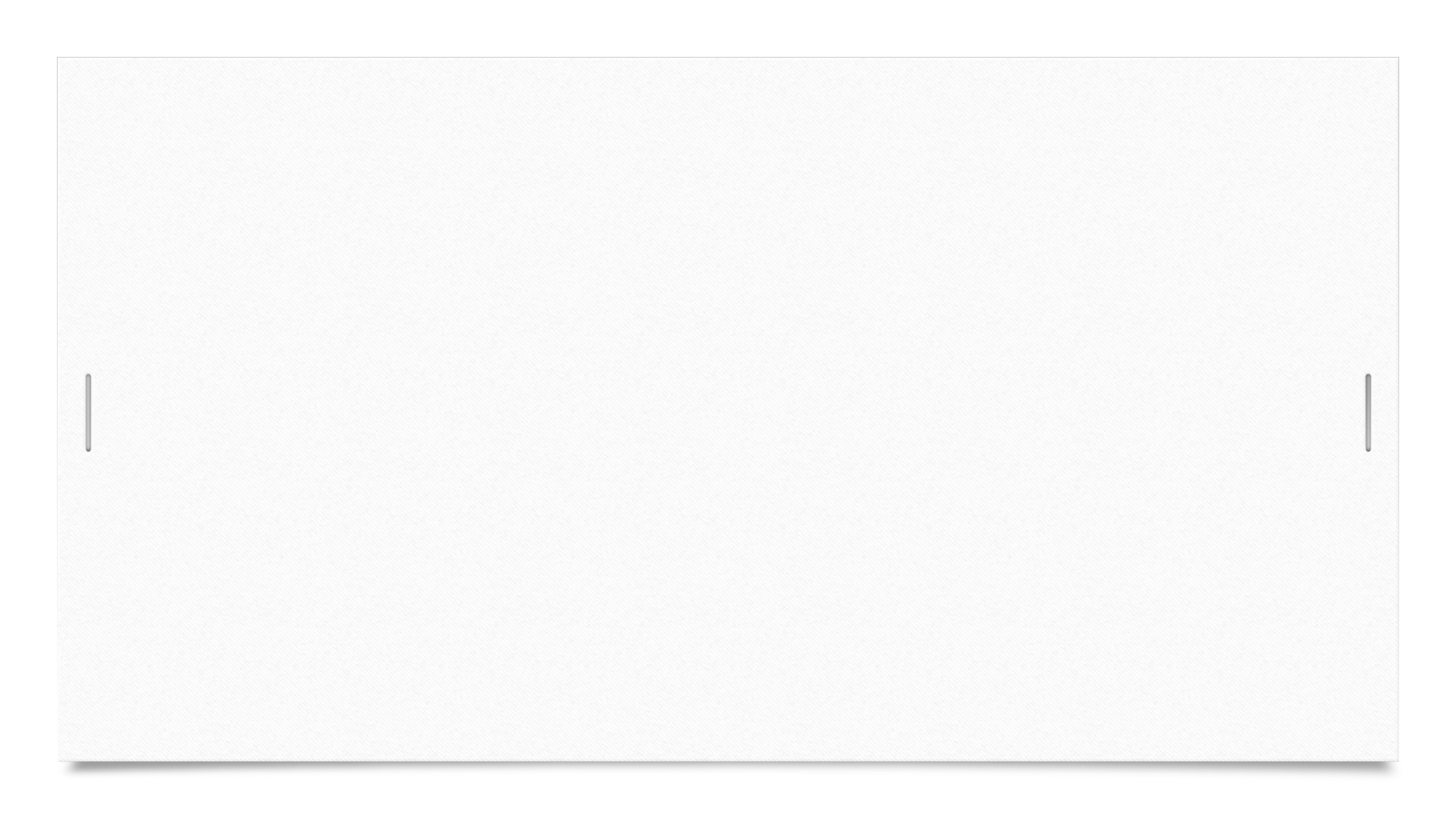 Urinary catheter care includes:        Care and cleaning of the catheter          and catheter site.        Clamping the catheter tubing.        Emptying the collection bag.Protocols and training are needed.
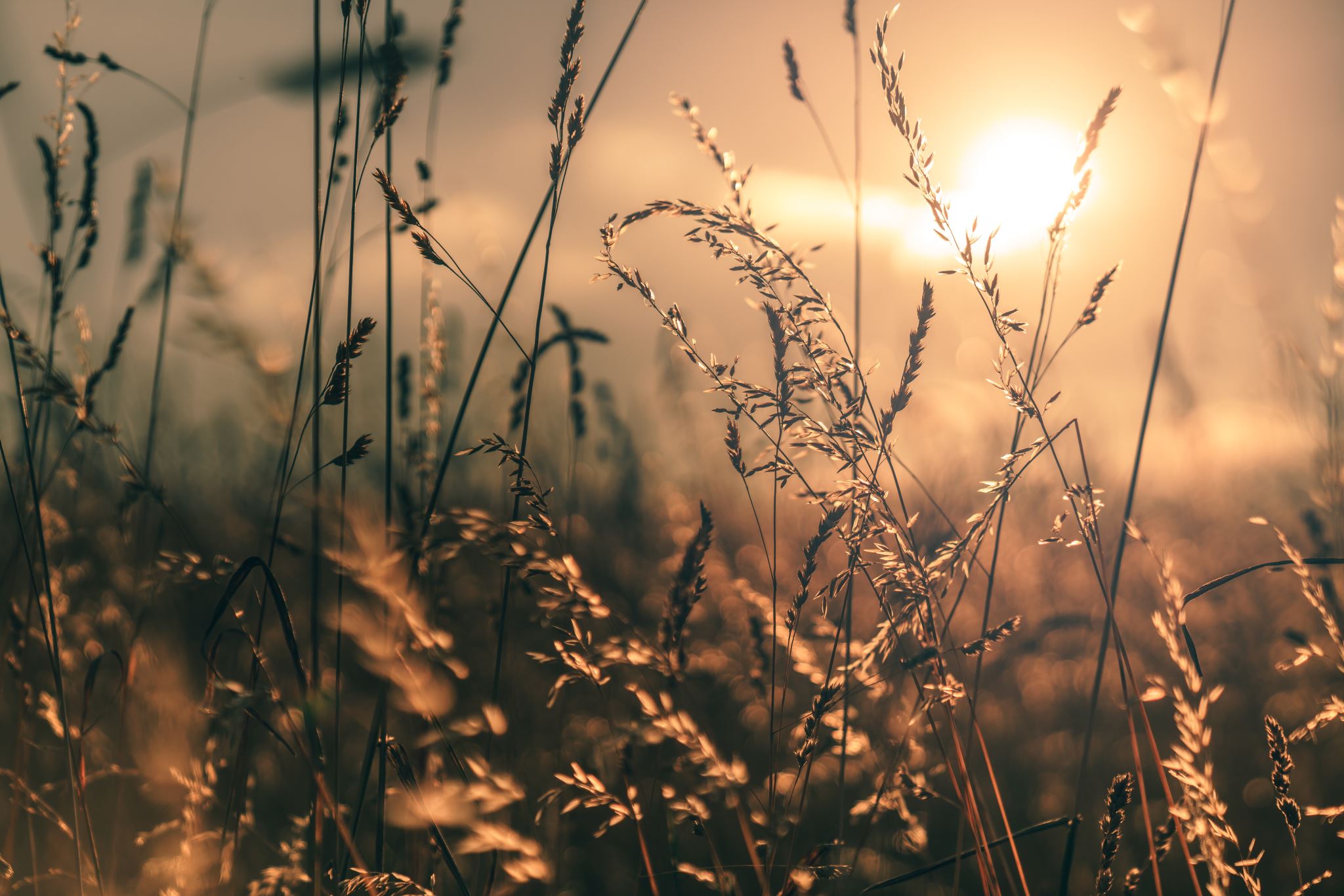 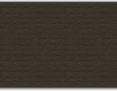 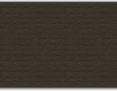 CATHETERS
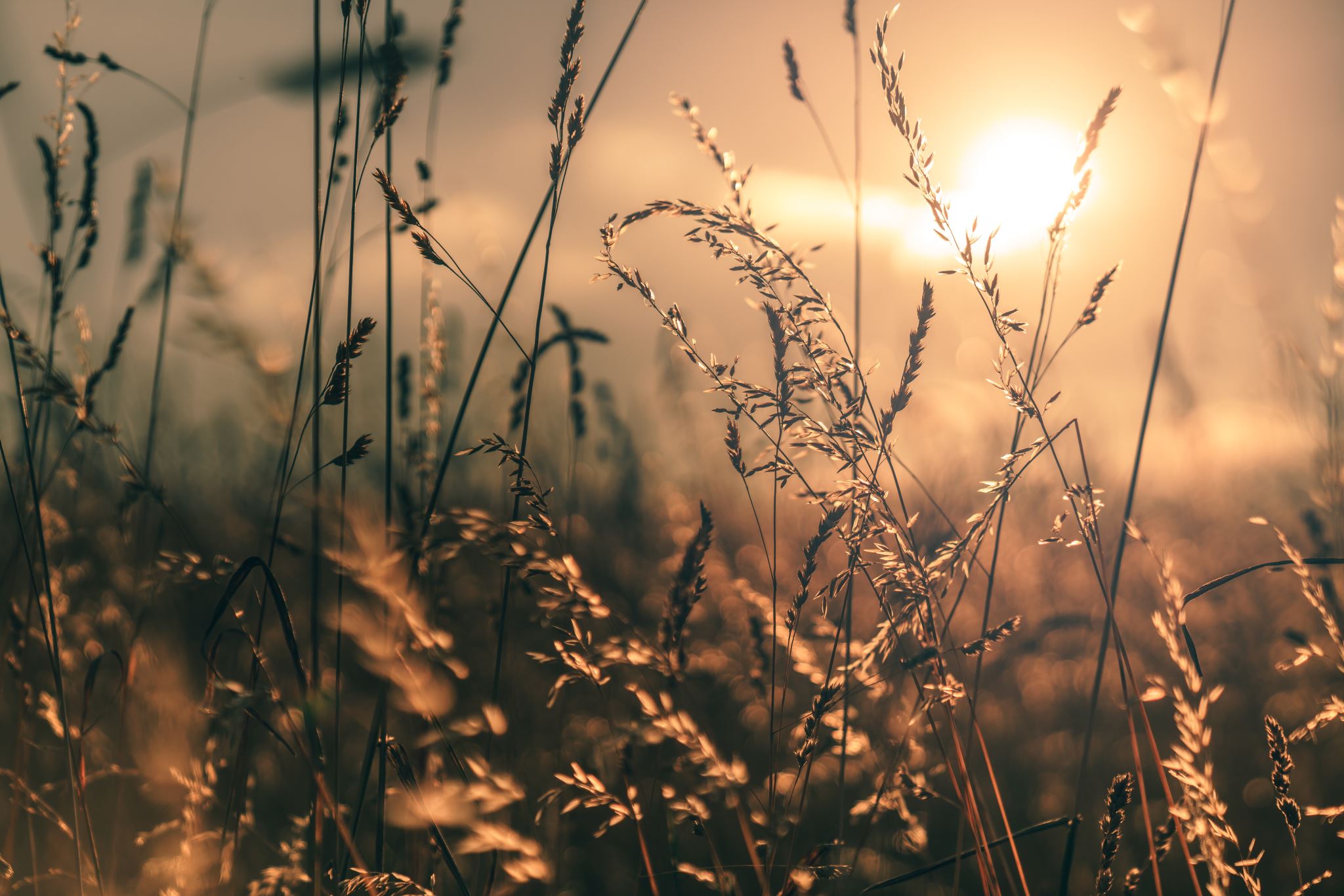 DSPs may perform routine ostomy care.
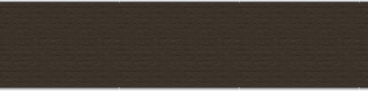 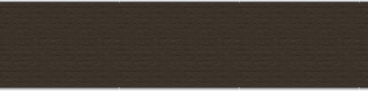 OSTOMIES
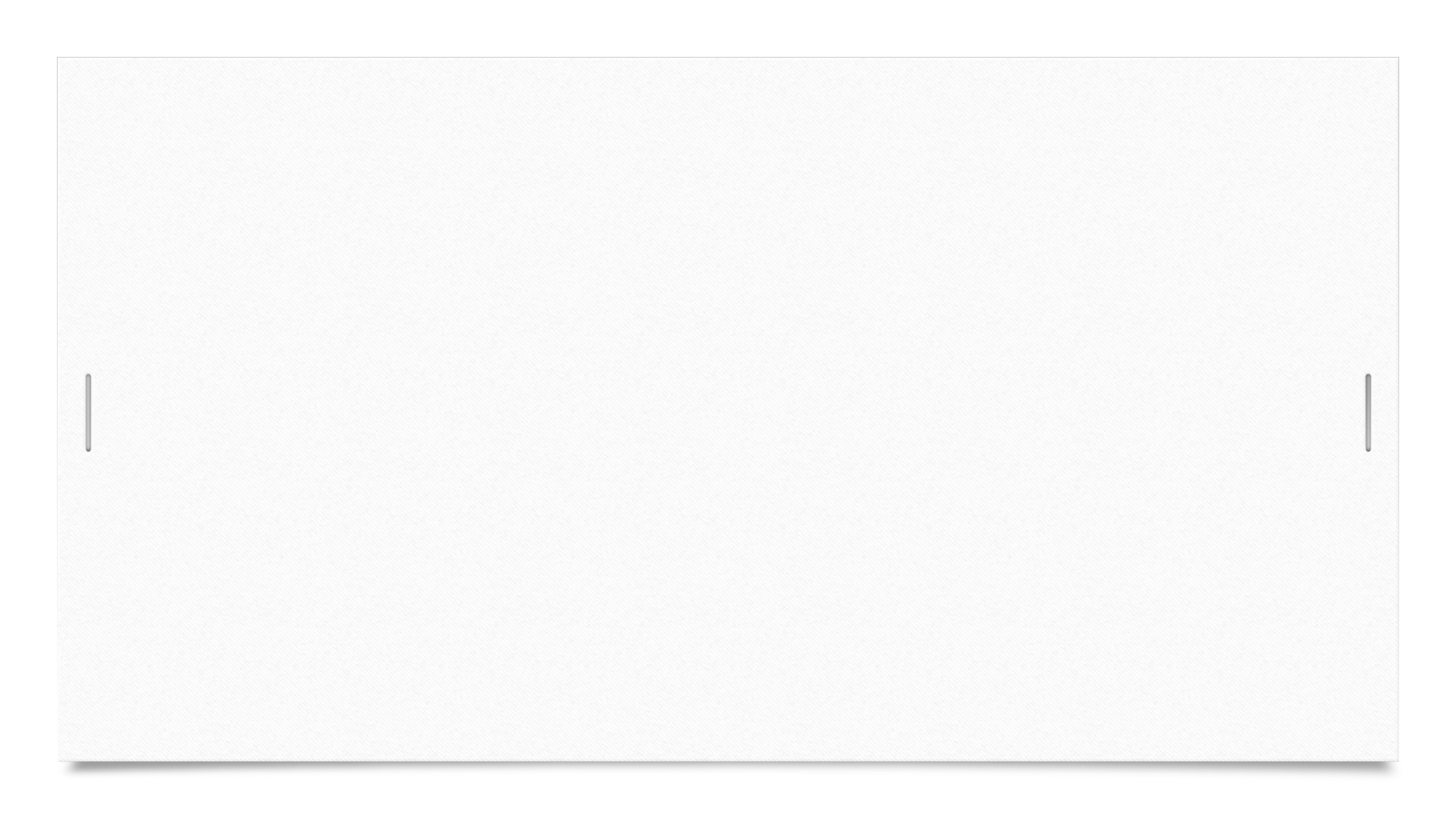 Ostomy care includes:     Care of colostomies, ileostomies, and       urostomies.     Ostomy site care    Emptying and changing ostomy bags.  .Training must be documented.
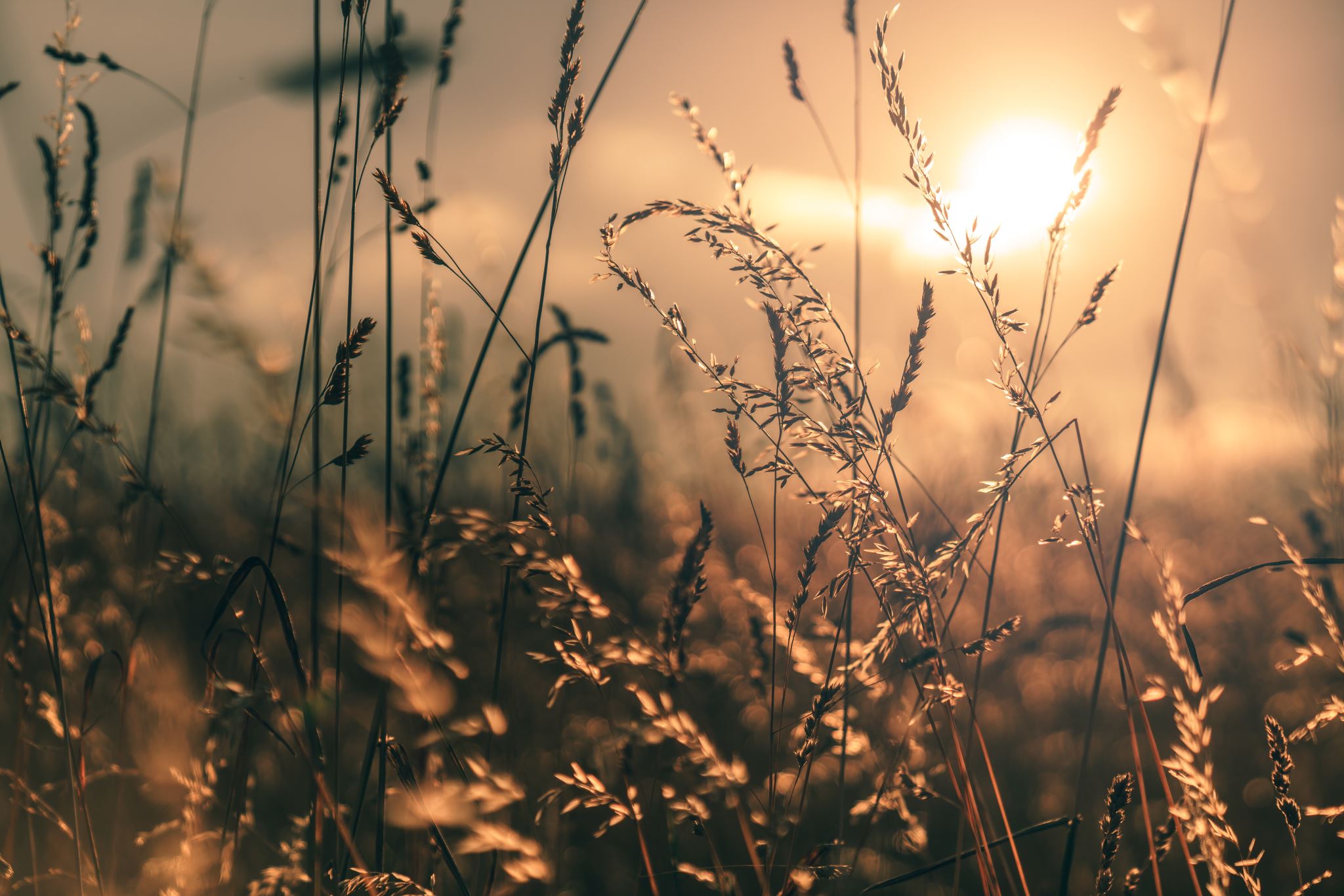 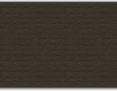 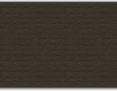 OSTOMIES
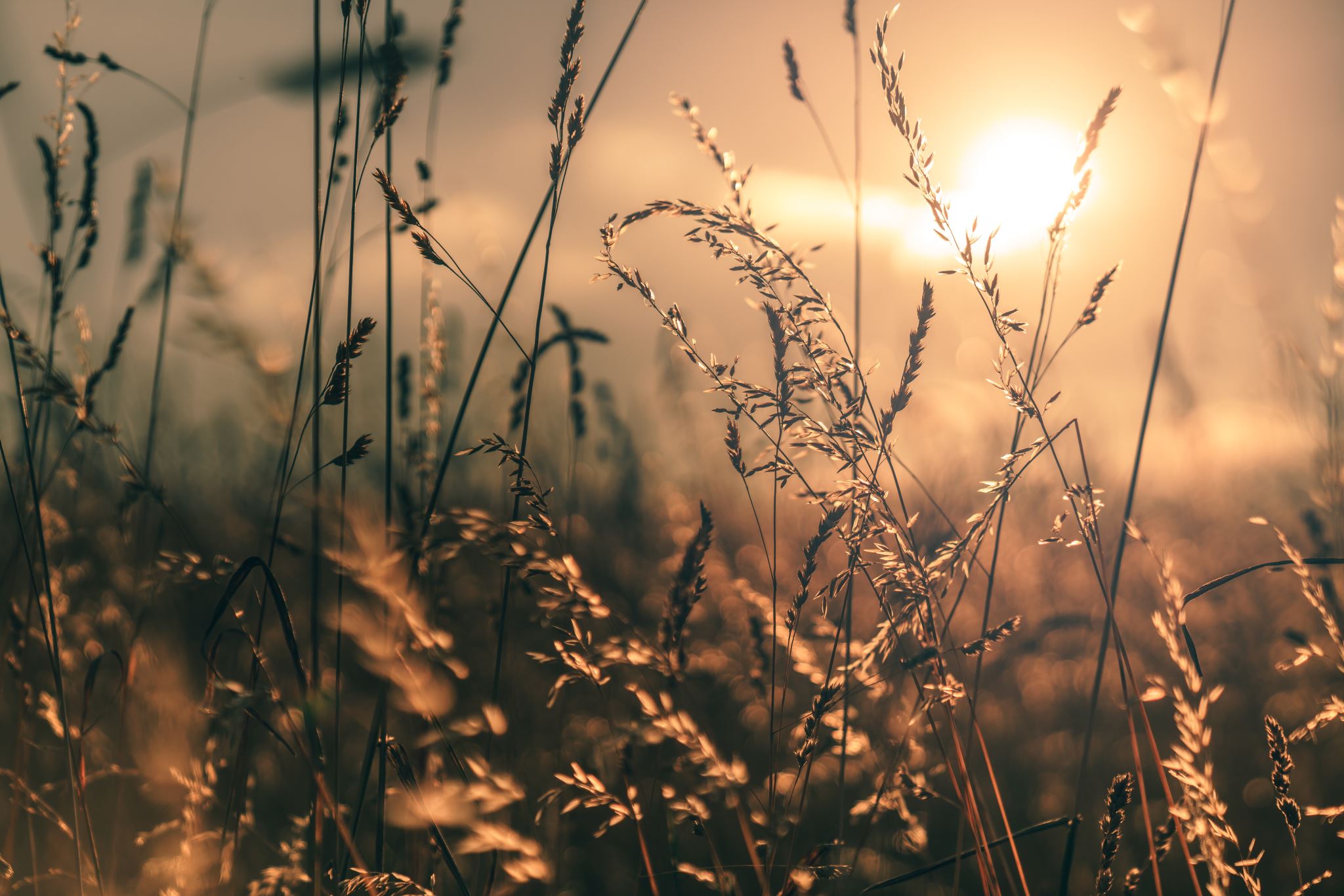 Medication certified staff may, after appropriate training, give enemas to clients.
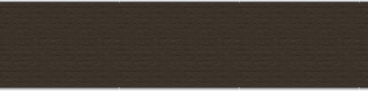 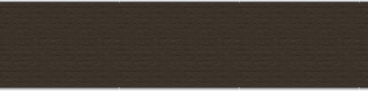 ENEMAS
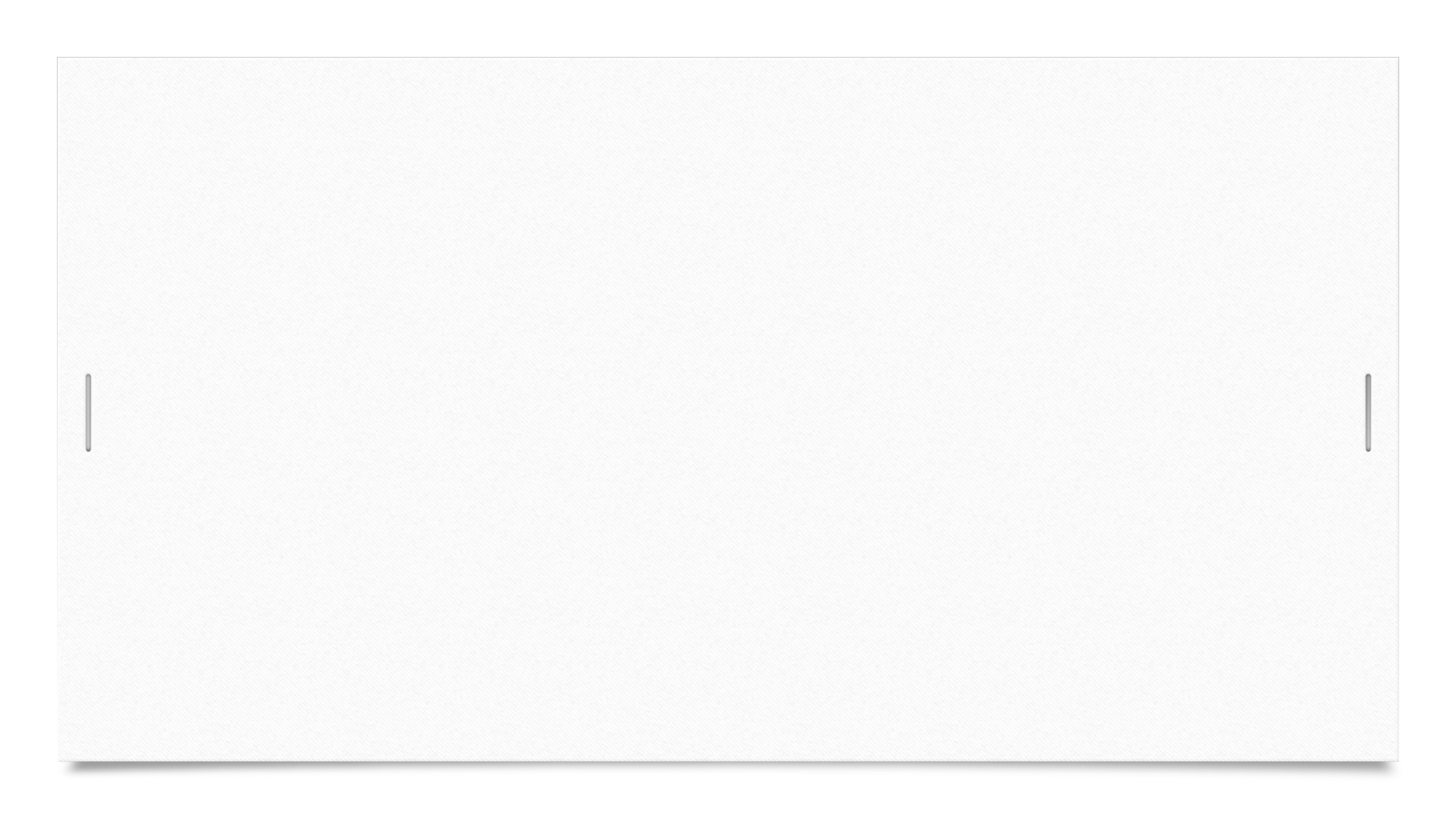 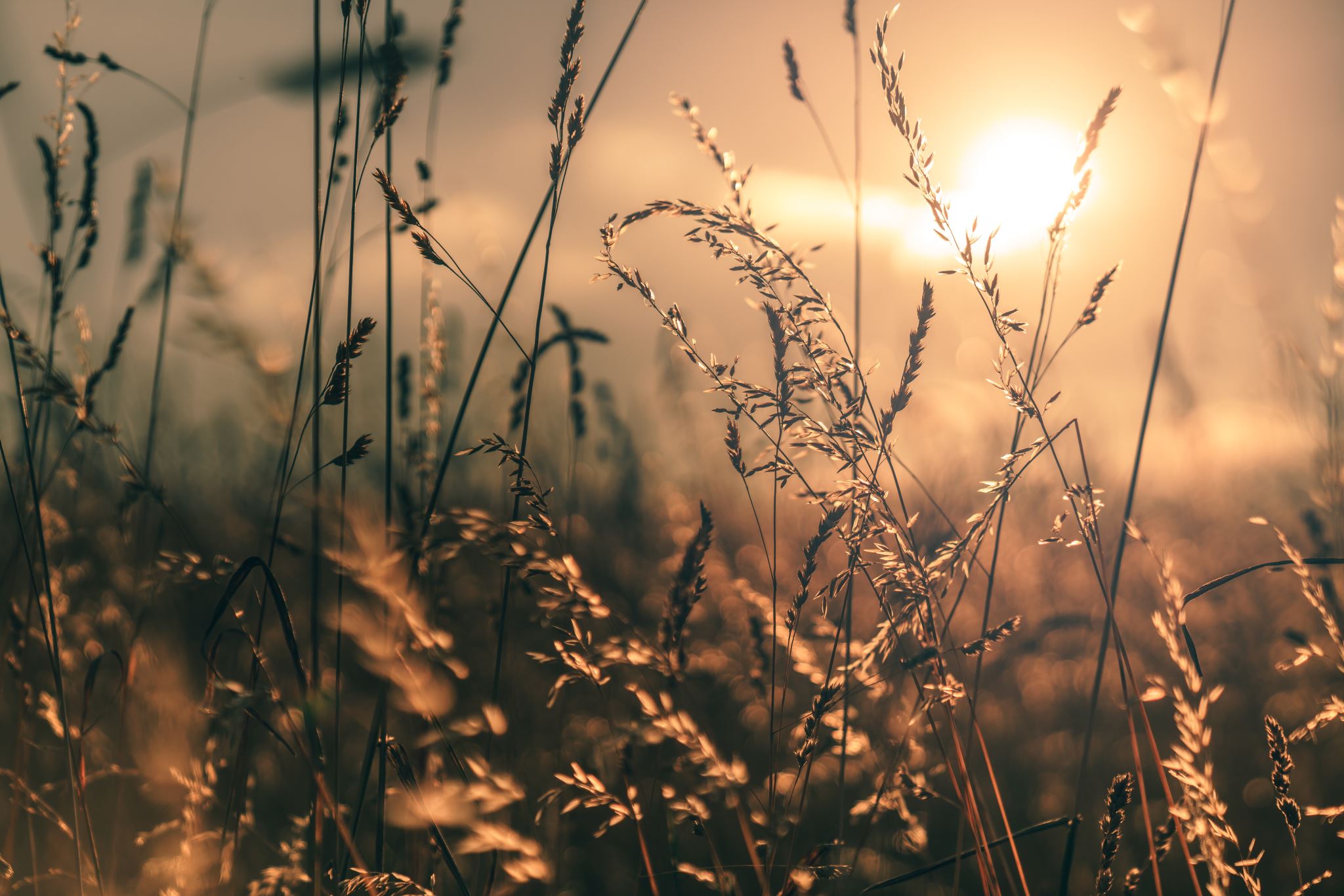 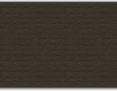 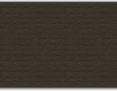 Enemas require an order from a medical provider.  Staff must have documented training and show proficiency.
ENEMAS
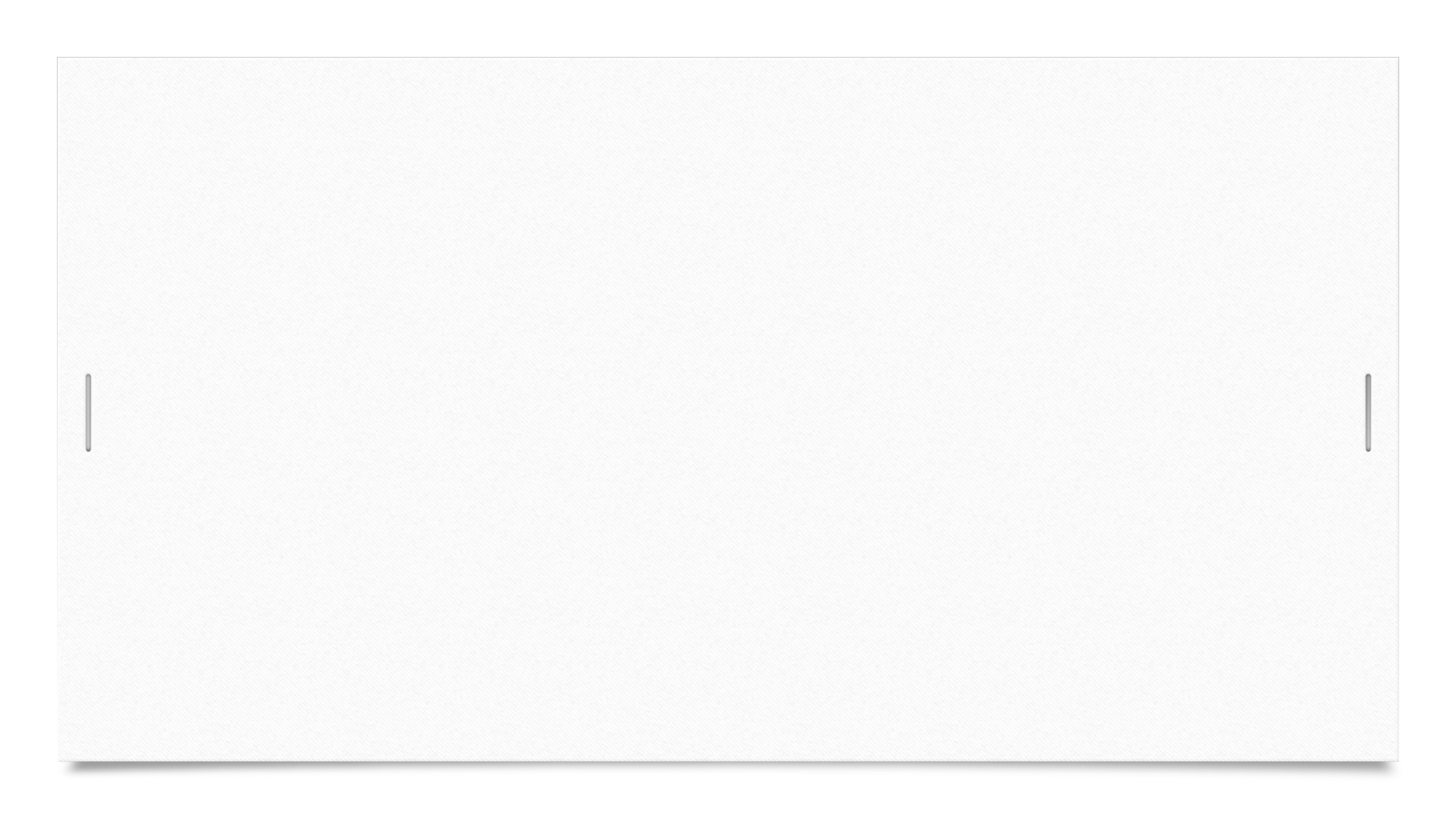 ENEMAS
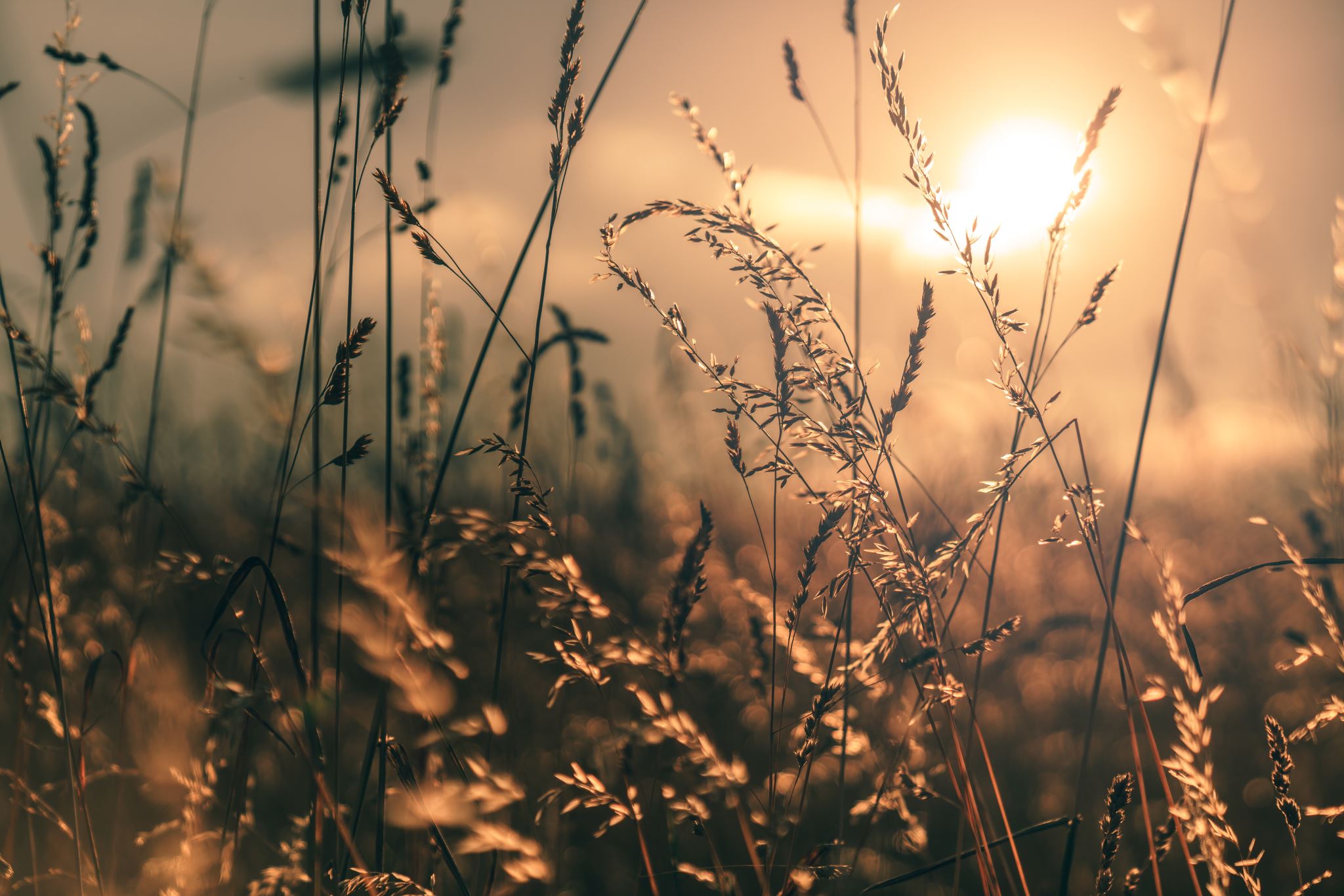 Staff may only give enemas from prepackaged kits containing a pre-filled, dispensing bottle with a soft tip.
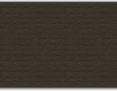 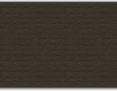 Staff may not mix enema solutions.
Staff may not use an enema kit that just contains tubing and a bag that they fill.
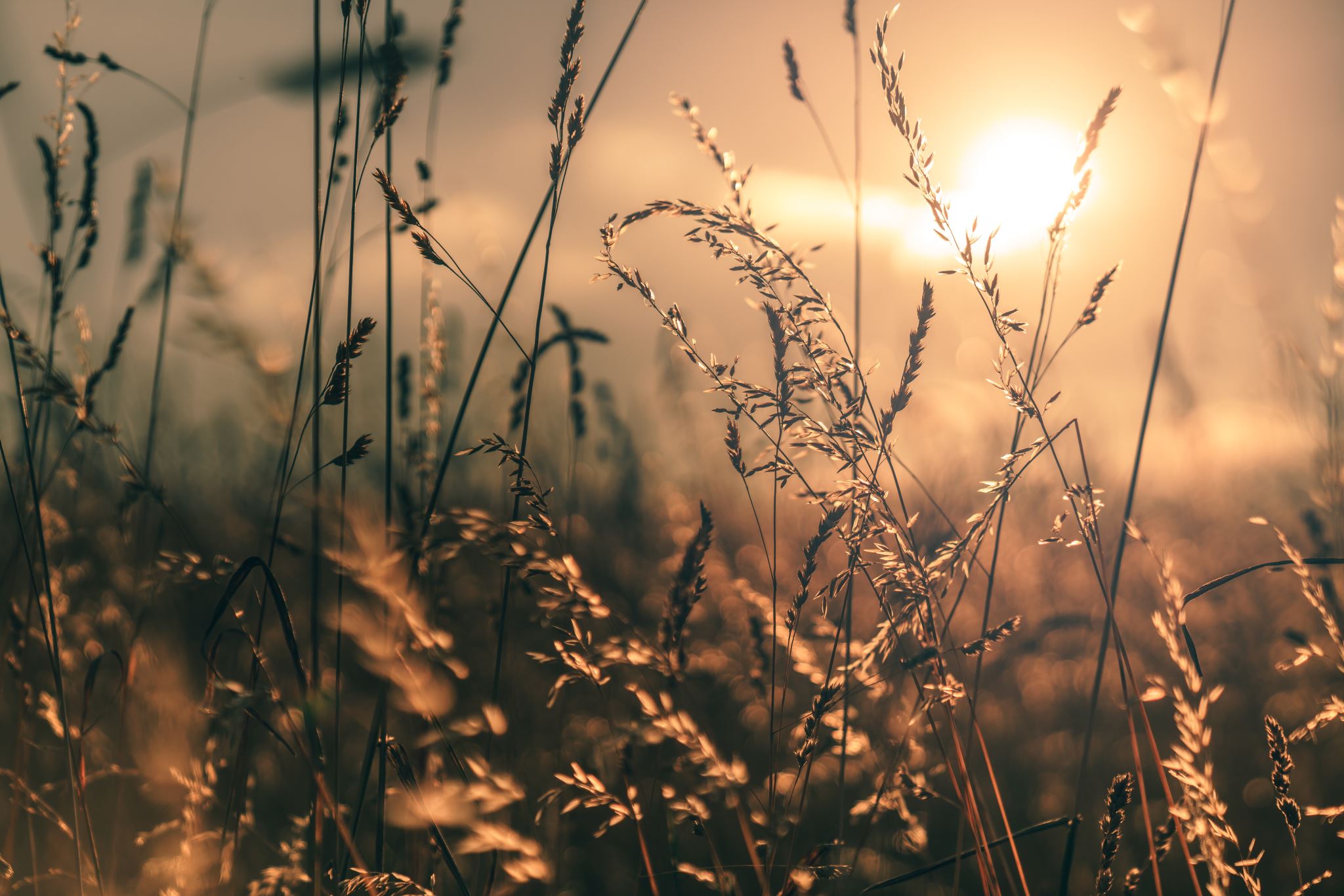 DSPs are expected to perform routine care of clients with diabetes.
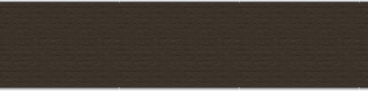 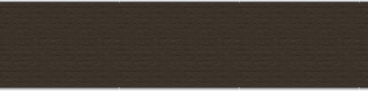 DIABETES CARE
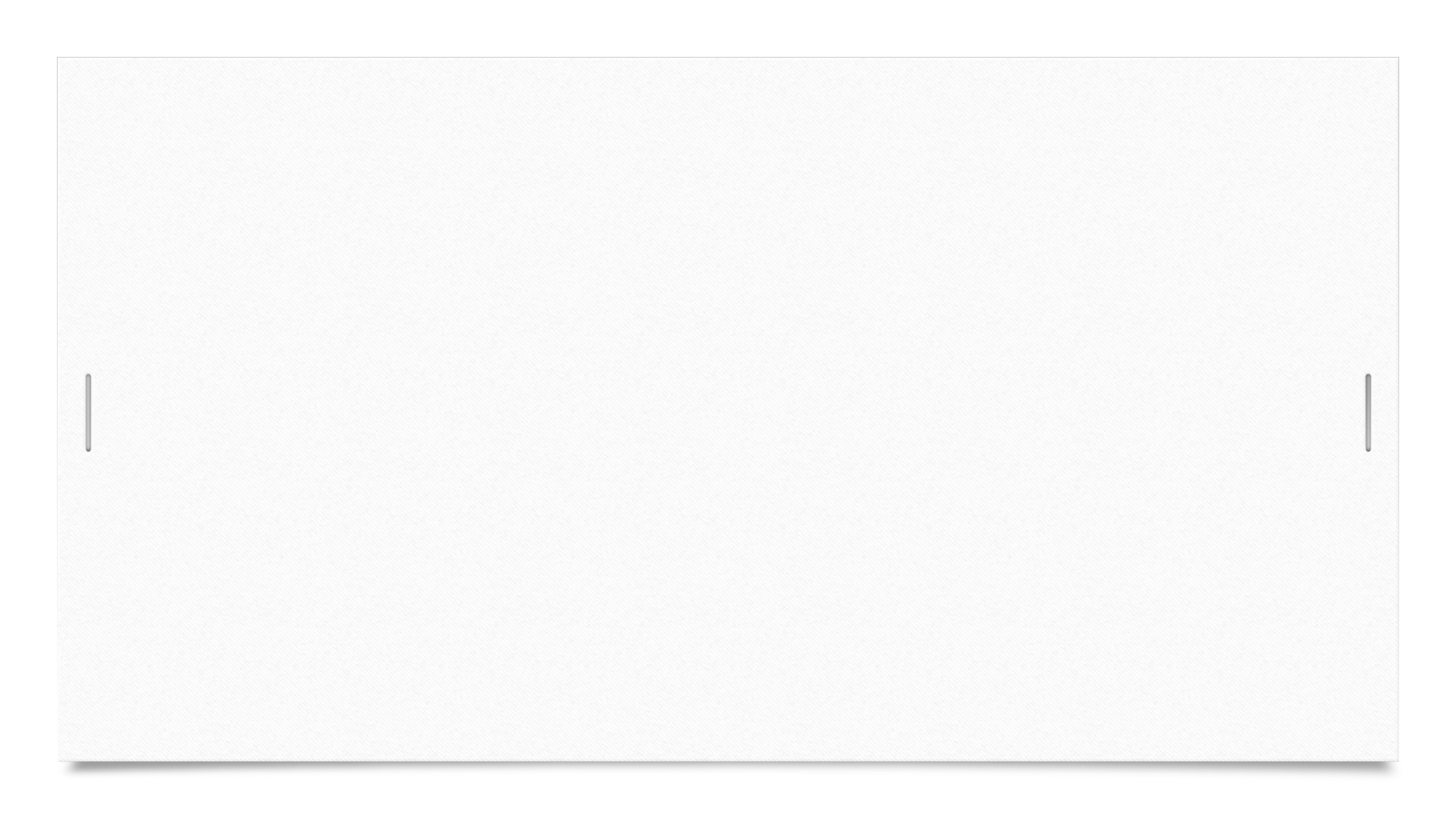 Blood glucose tests are done by DSPs per medical provider orders.    Protocols are needed for when      and how often glucose testing      is done.      Training must be documented.
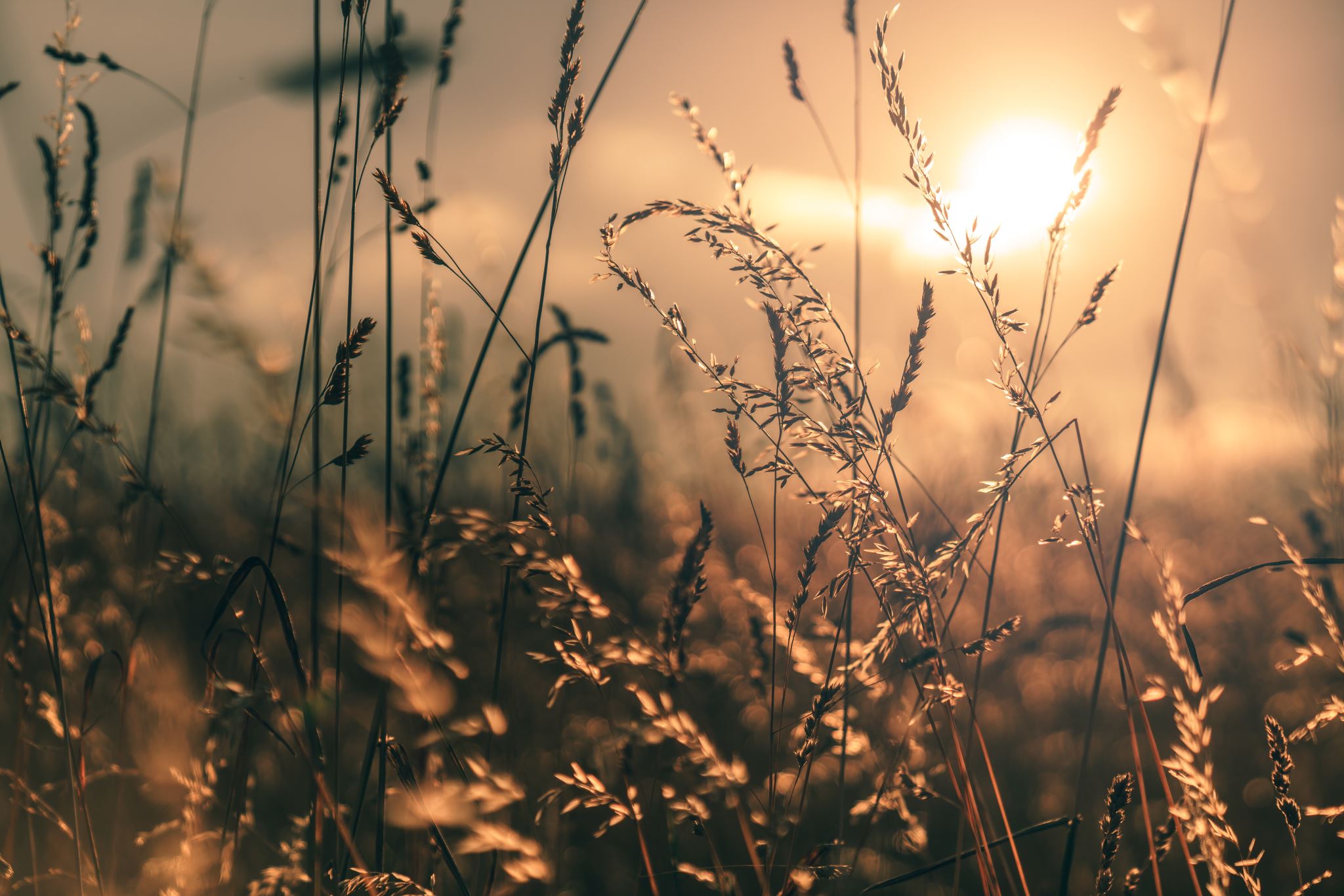 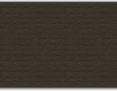 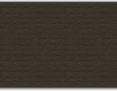 GLUCOSE TESTING
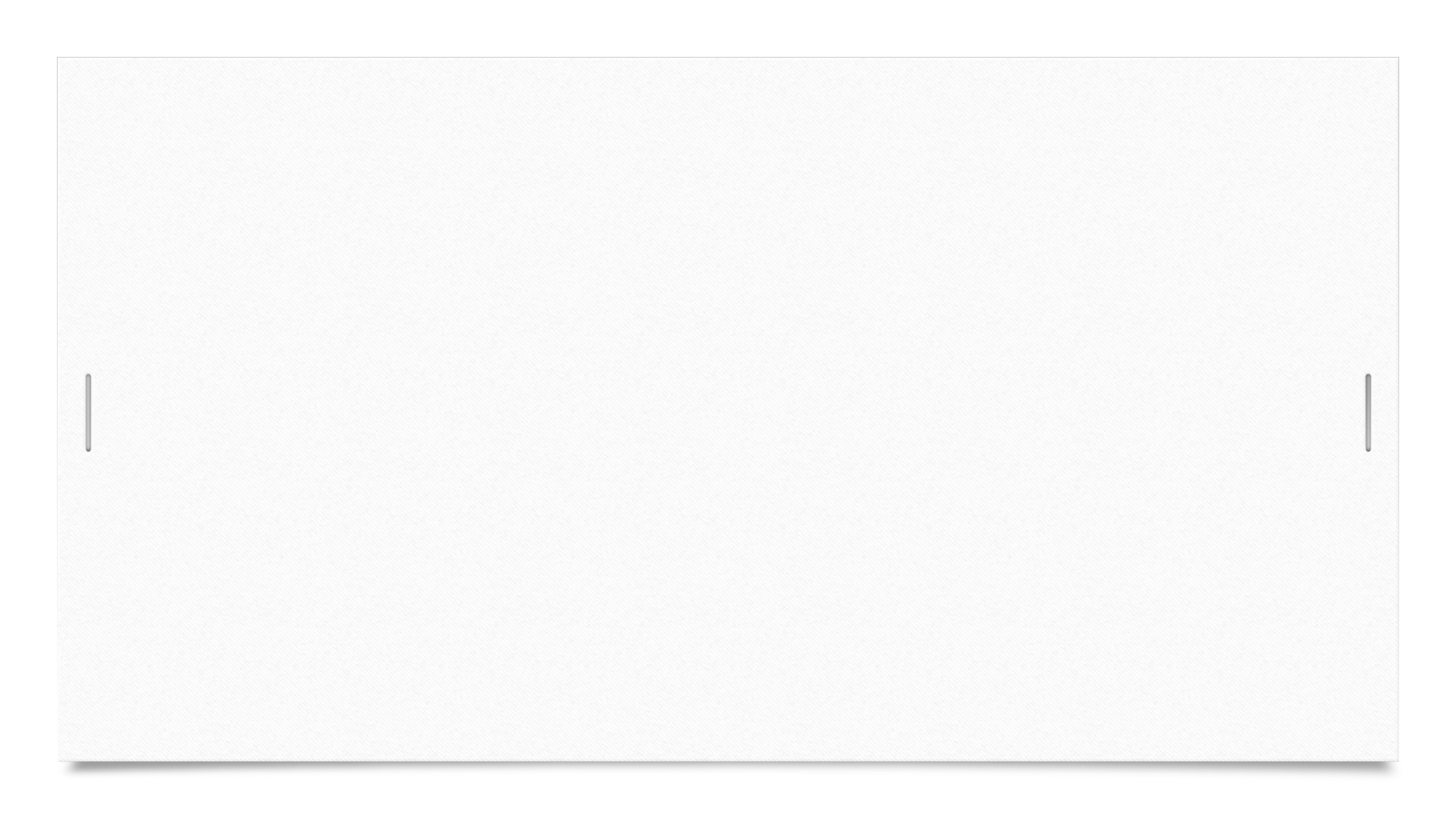 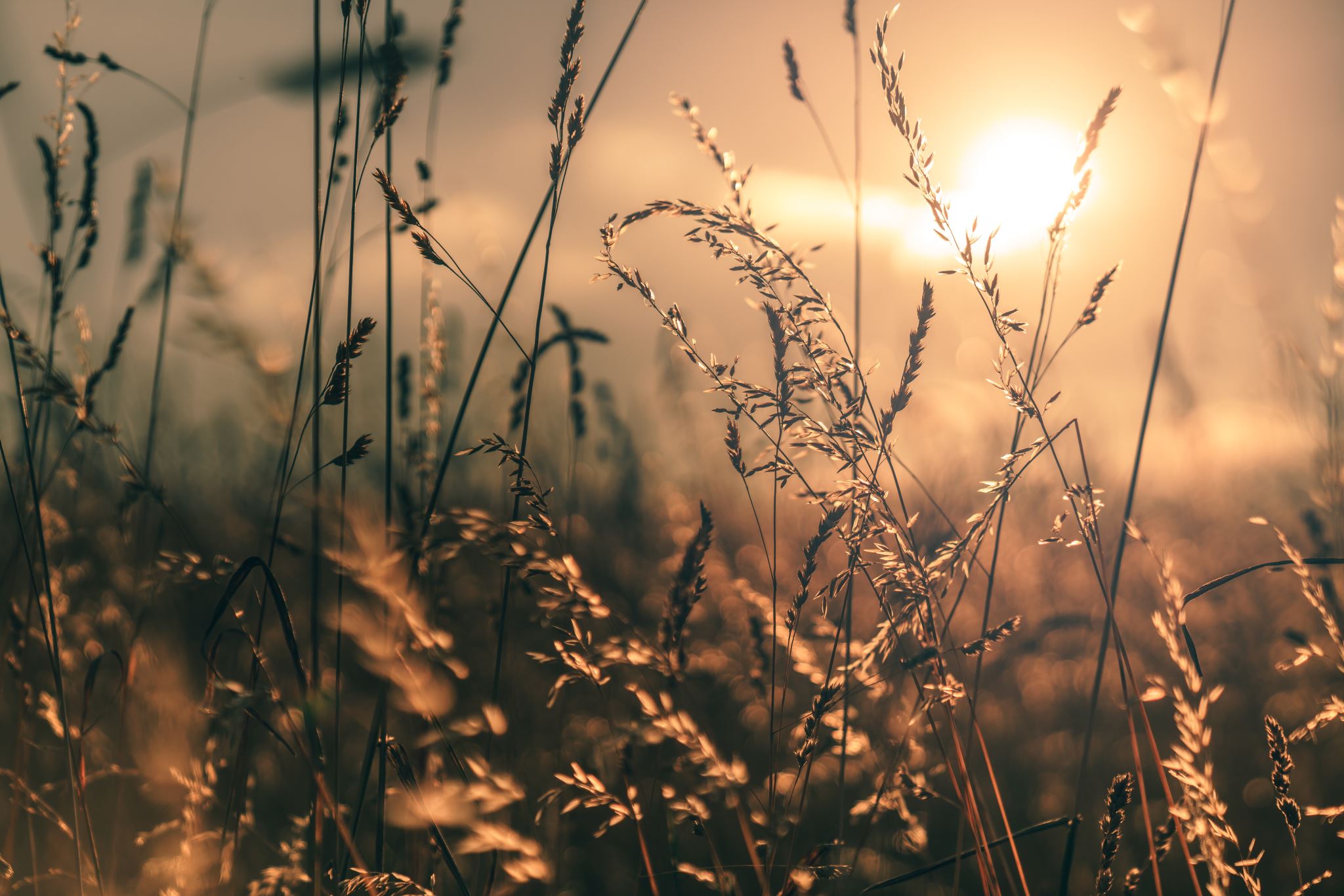 Protocols should contain:     Information on symptoms of low and     high blood glucose levels.    Staff response to abnormal test results.    When to retest glucose levels.    When to seek higher levels of care.
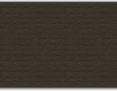 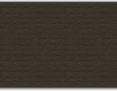 PROTOCOLS
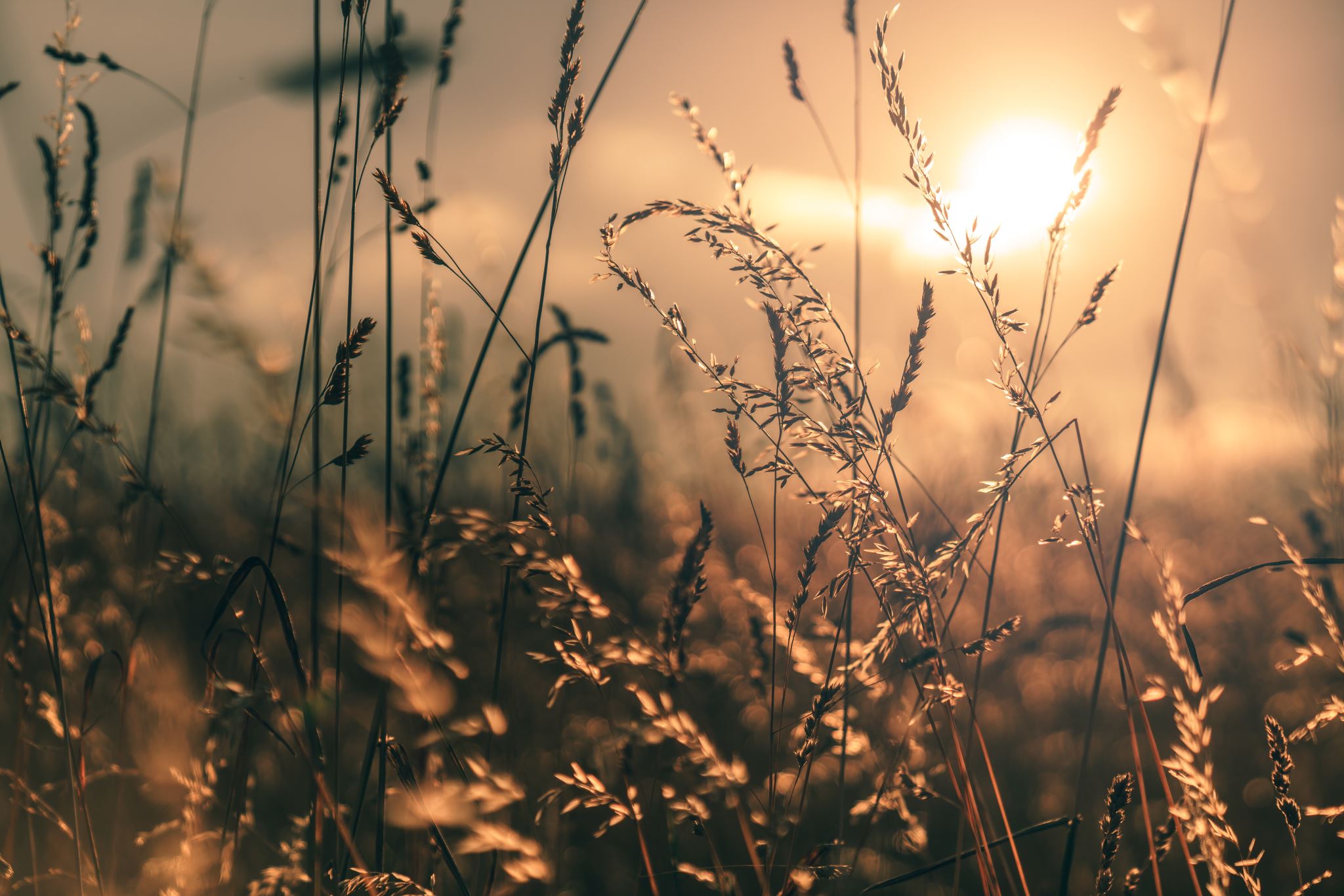 INSULIN
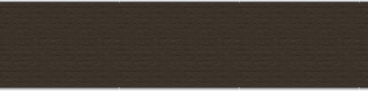 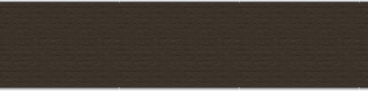 Per ARM 37.34.113 Health and Medication Administration Manual, DSPs MAY NOT administer injectable medications such as insulin with the exception of two emergency medications i.e., epinephrine and glucagon.
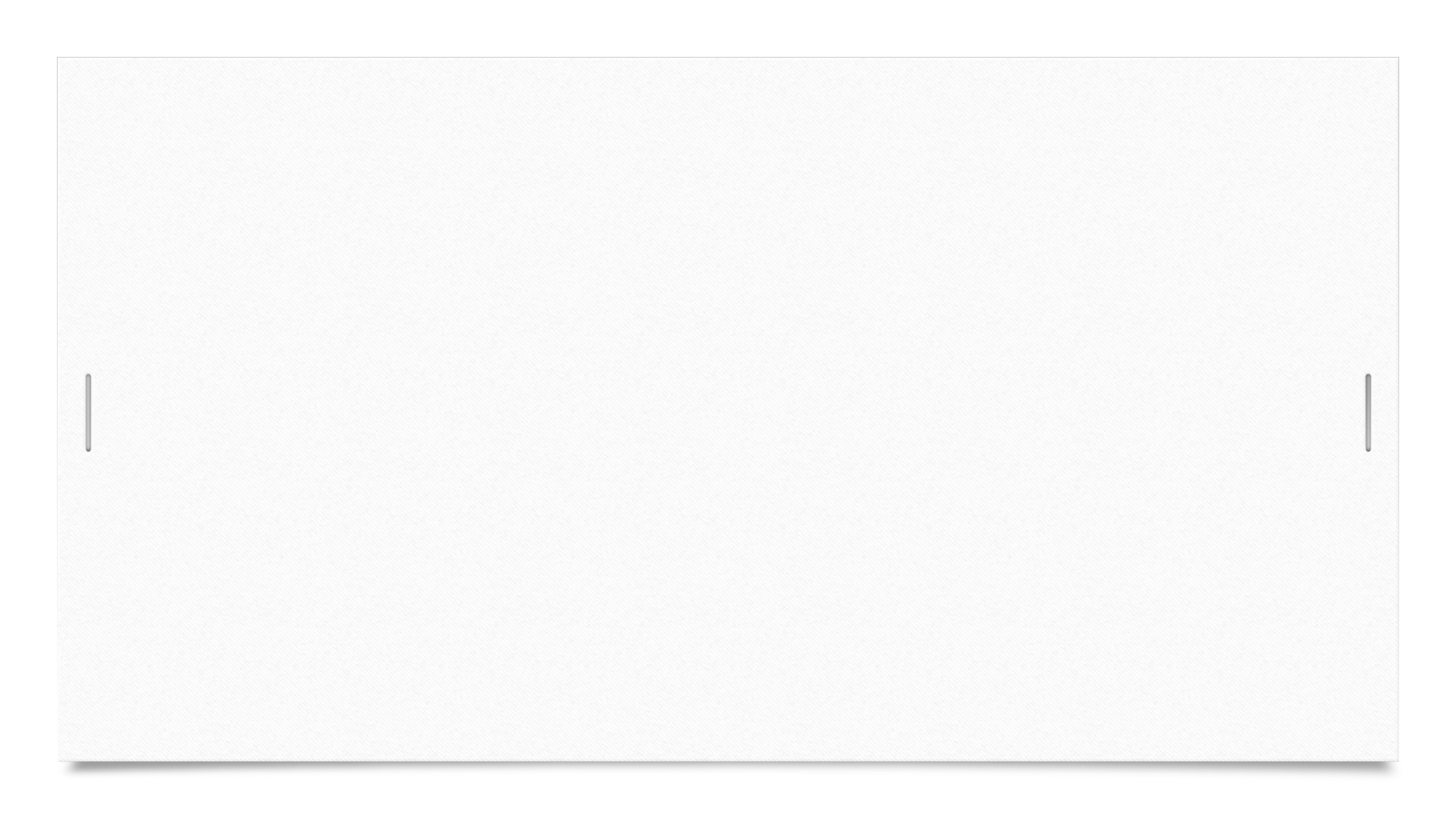 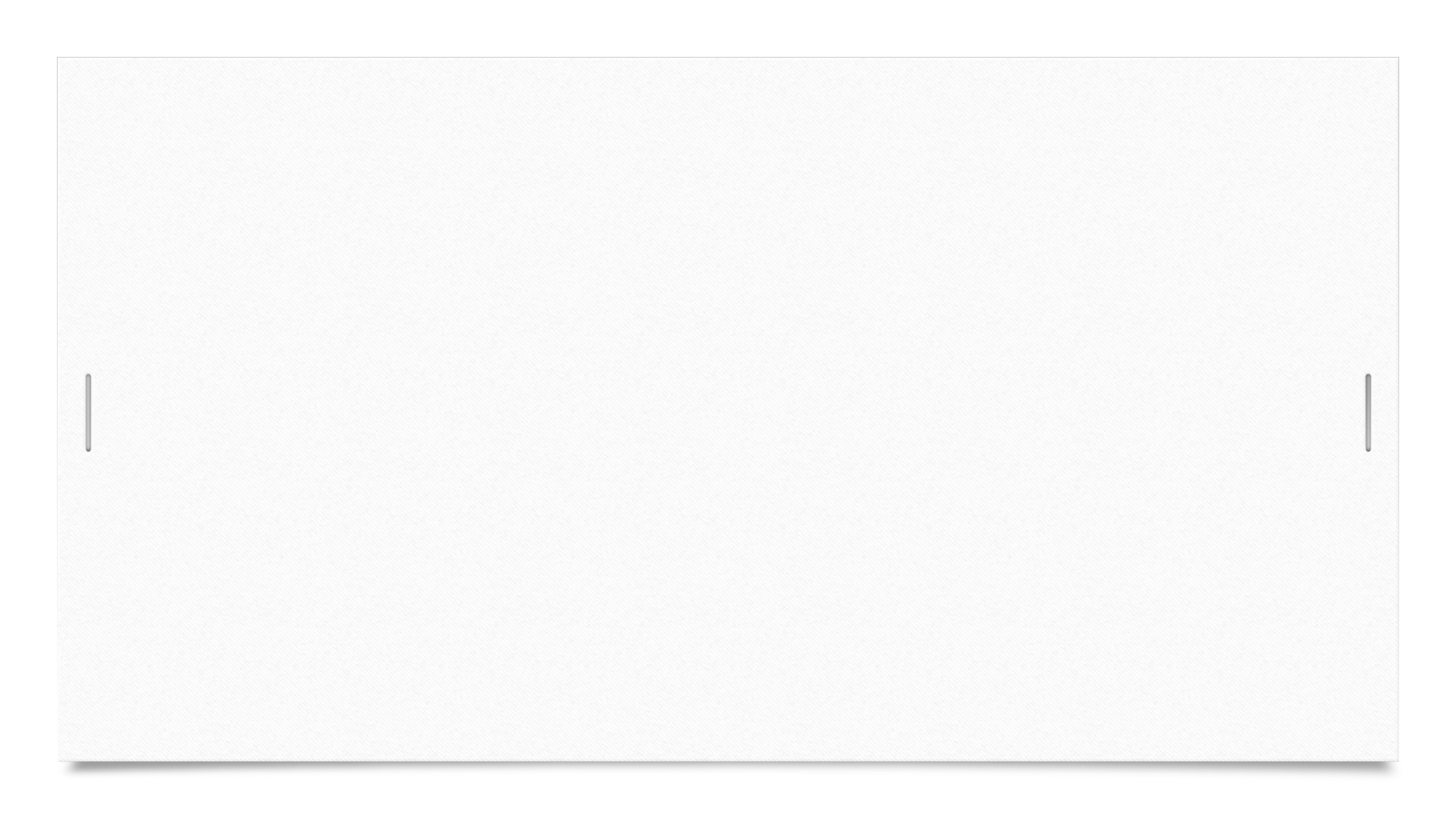 REGARDINGINSULIN
DSPs MAY NOT:
 calculate insulin doses draw up insulin administer insulin    manage insulin pumps  tell or show a client how
much insulin to inject
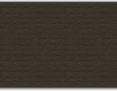 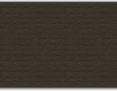 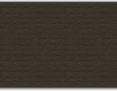 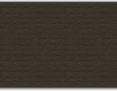 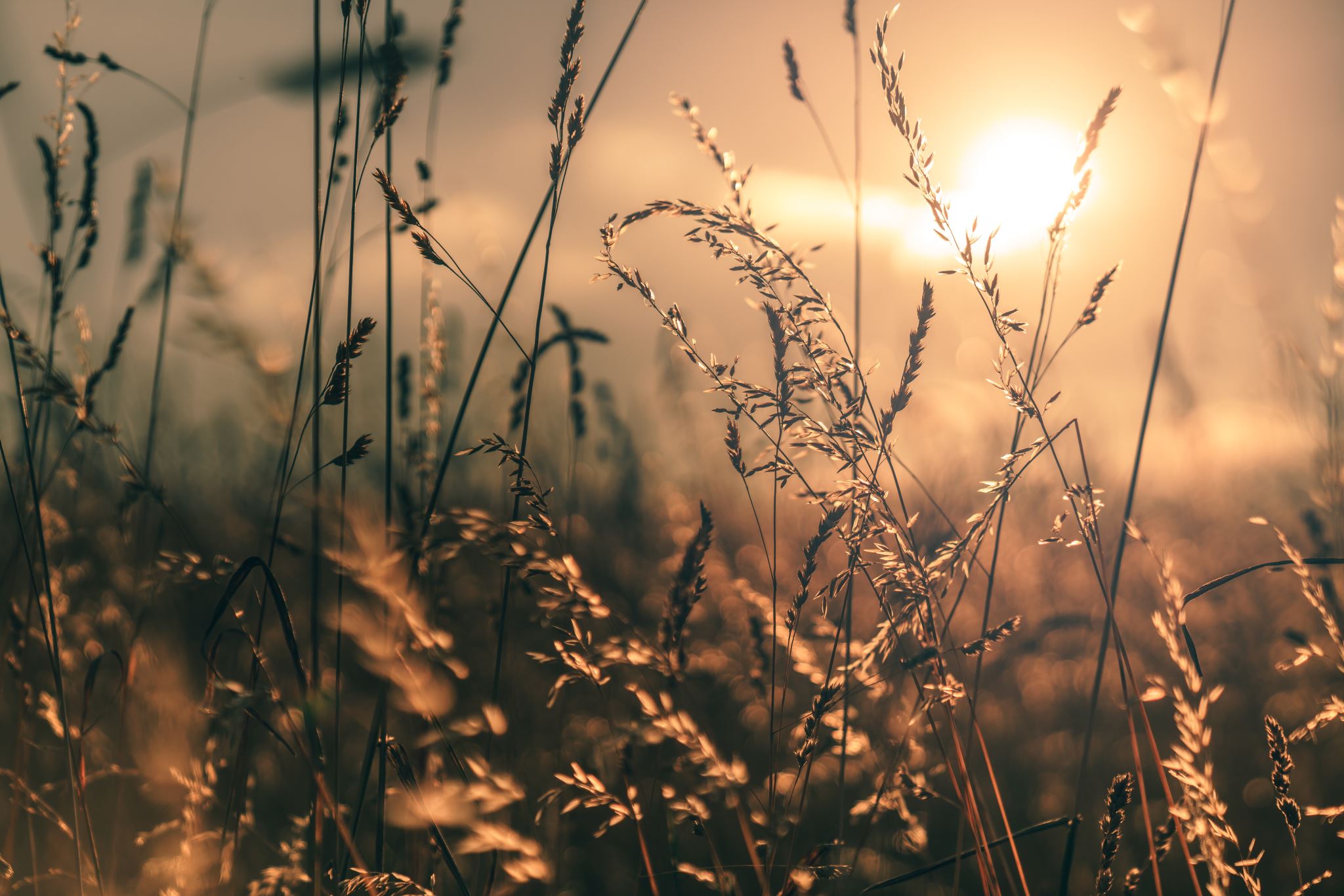 DUTIES OF DSPs
For more information on DSP duties with instructions on the items listed in this presentation, please see 
Best Practice Guidelines: DSP Duties on the Website. 


May 2023, JJustad, MD, Medical Director, DDP.  Updated November 2024.